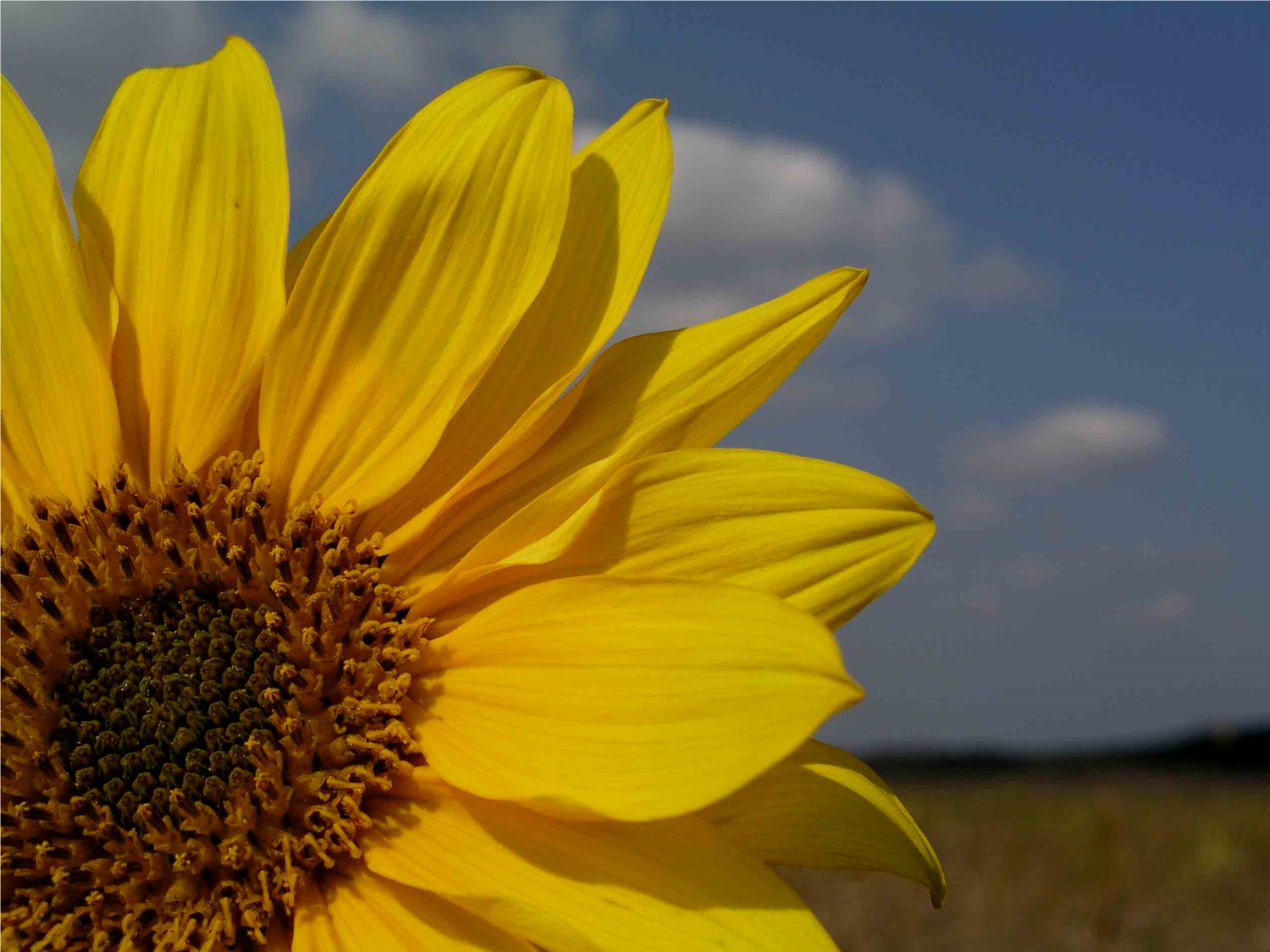 Болезни подсолнечника
Шуляк Иван Иванович
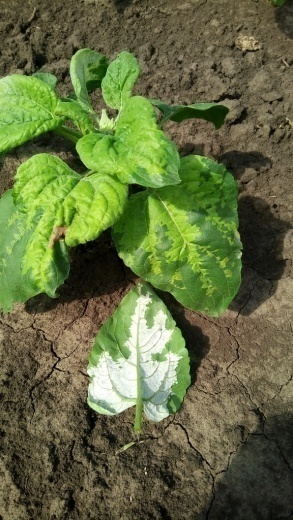 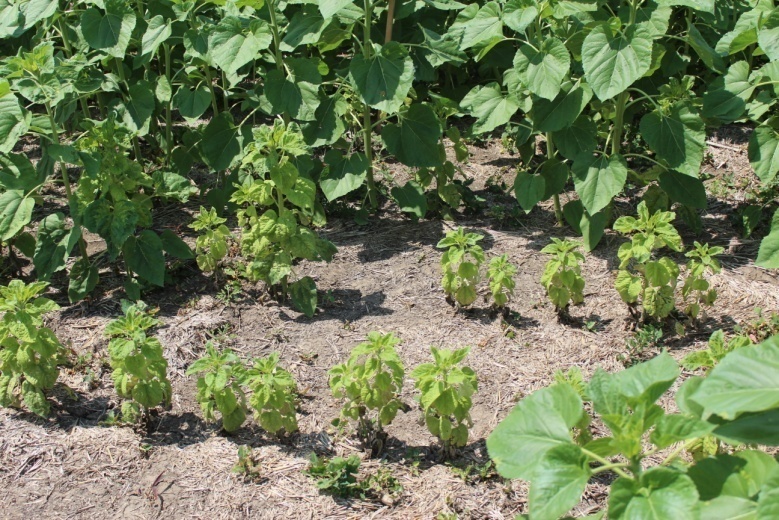 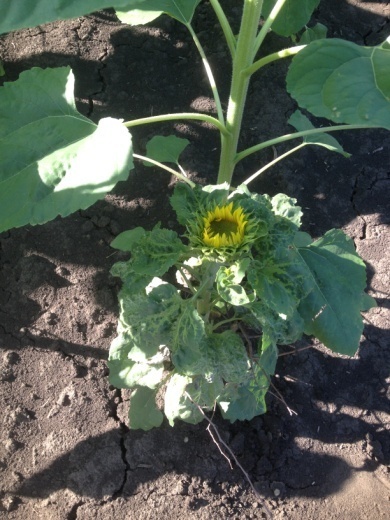 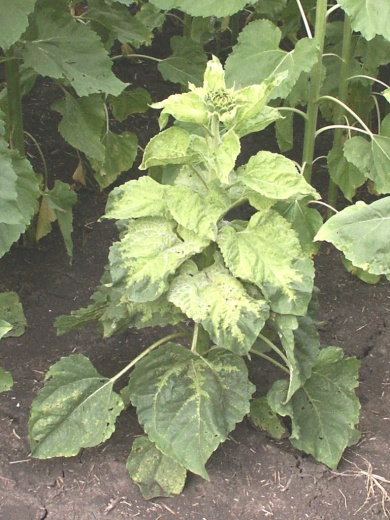 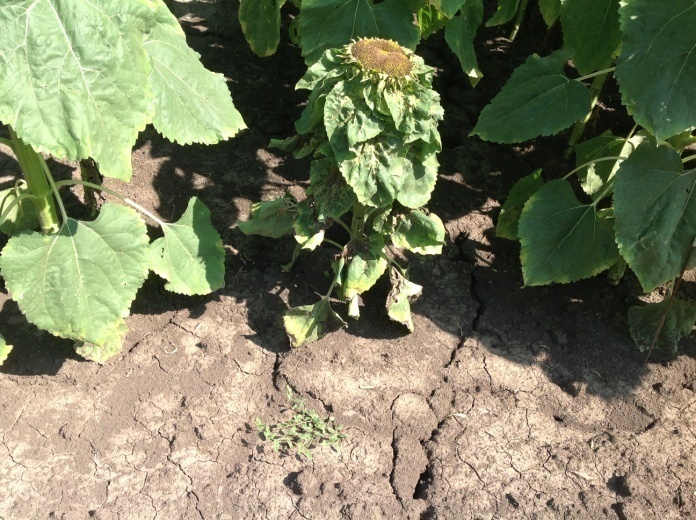 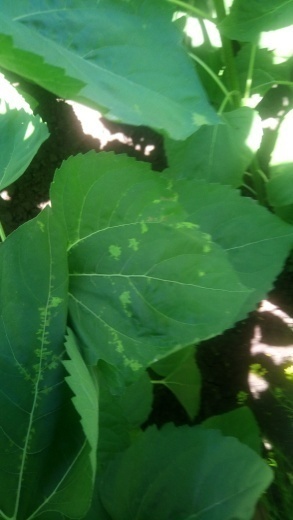 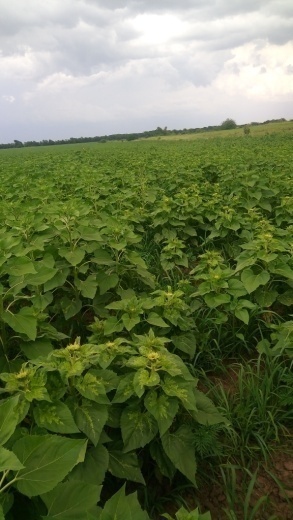 Ложная мучнистая роса (Plasmopara halstedii (Farl.) Berl. et de Toni.)
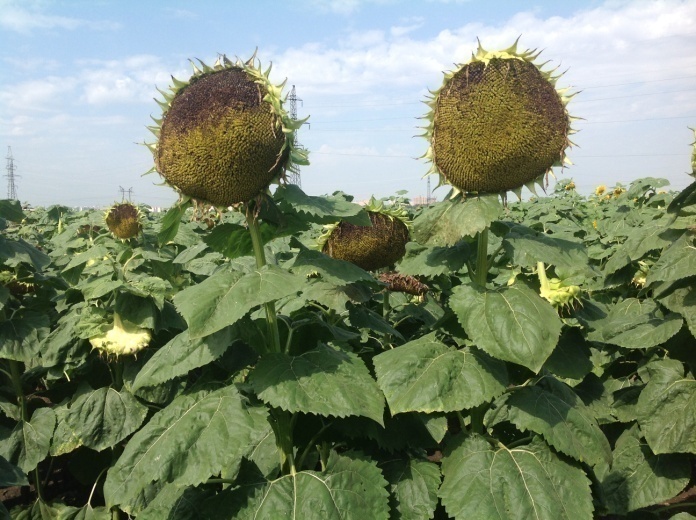 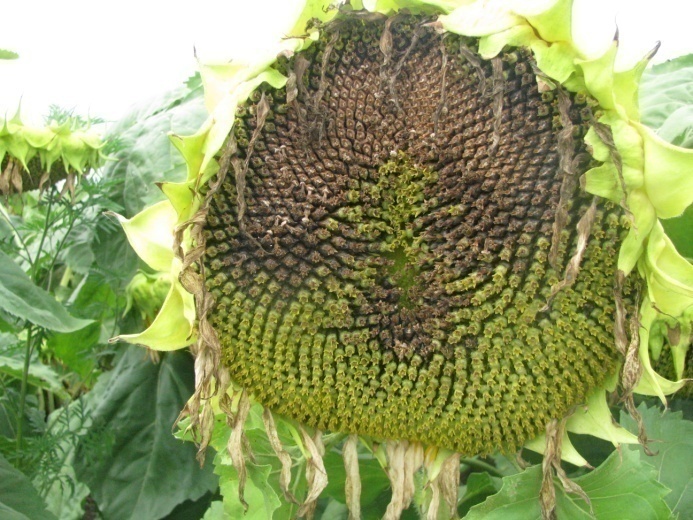 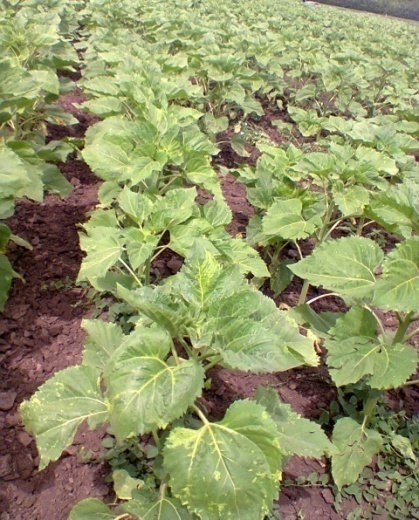 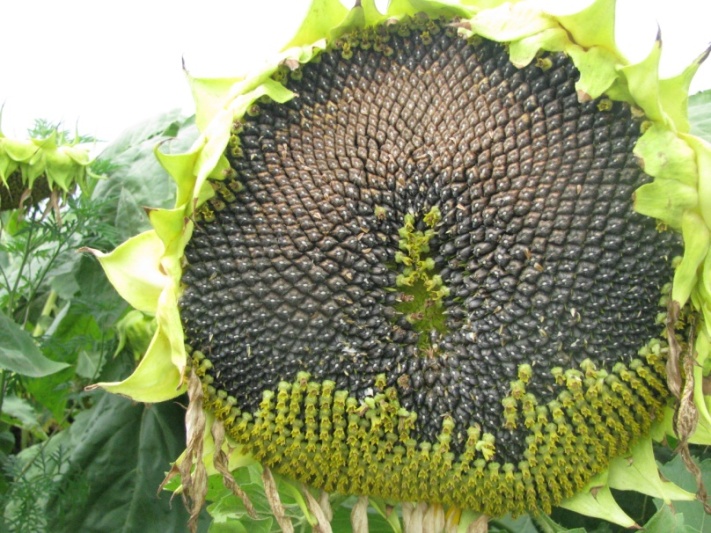 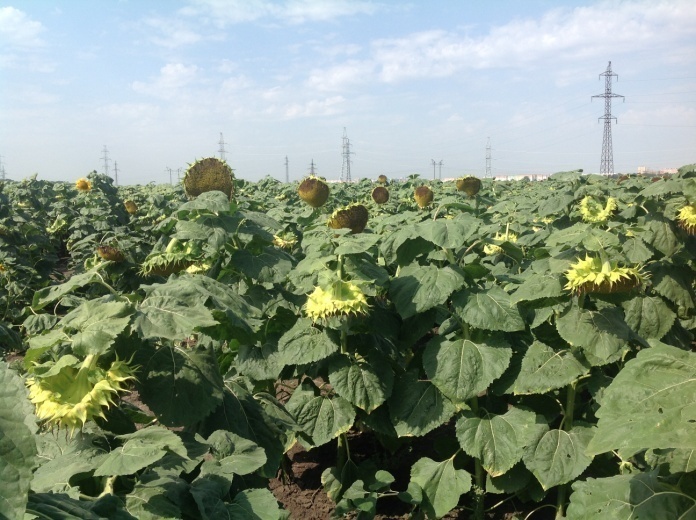 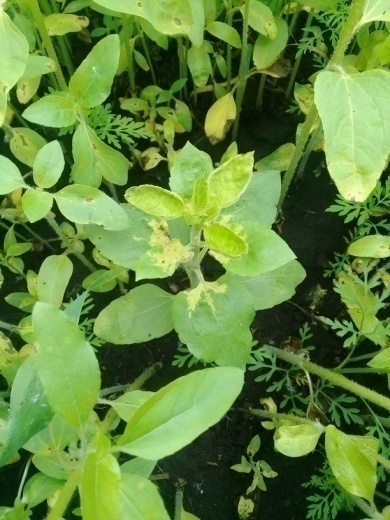 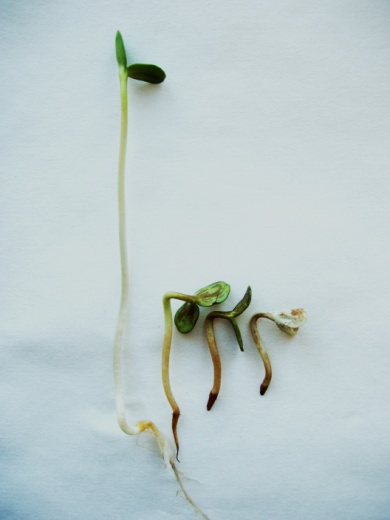 Ложная мучнистая роса (Plasmopara halstedii (Farl.) Berl. et de Toni.)
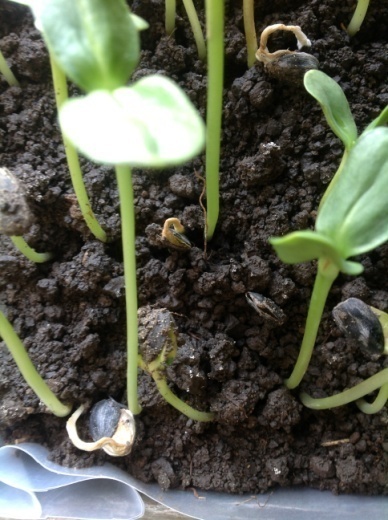 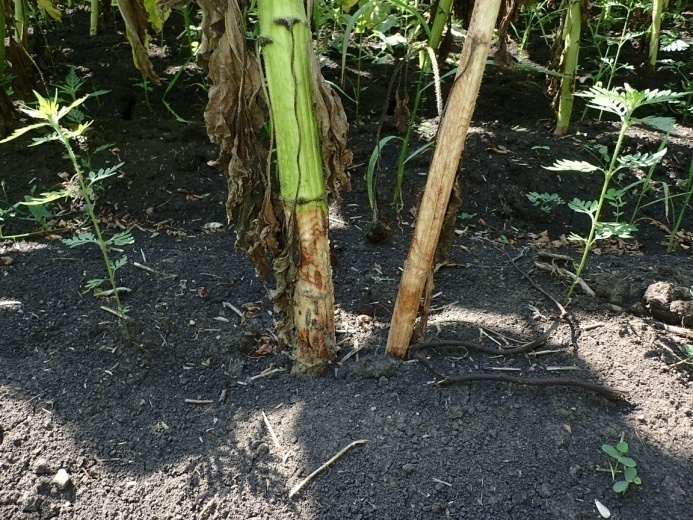 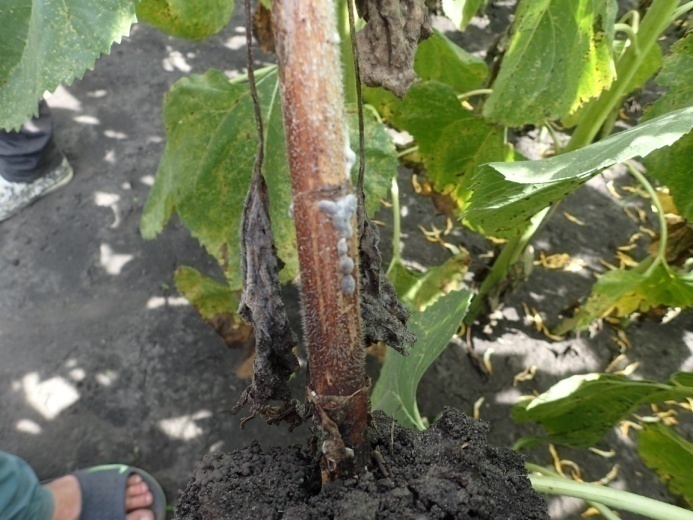 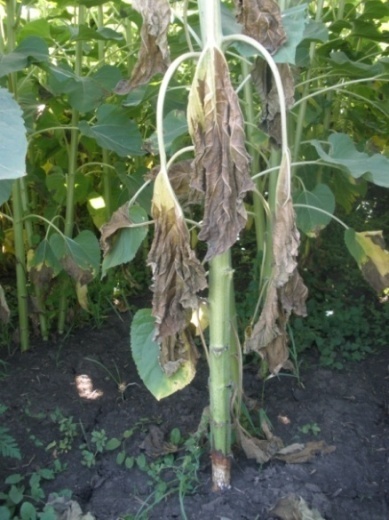 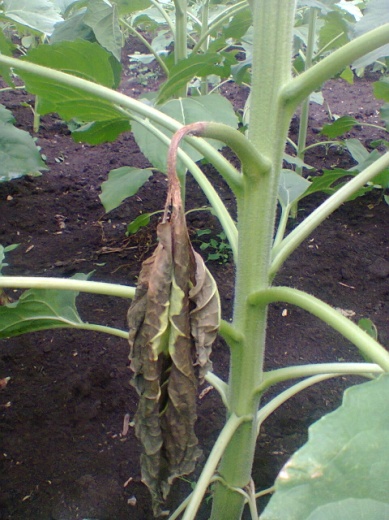 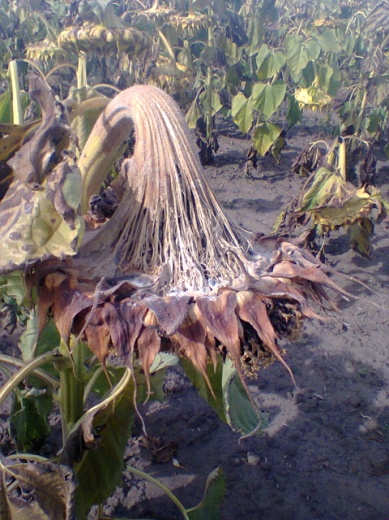 Белая гниль (склеротиниоз) (Sclerotinia sclerotiorum (Lib) de Bary)
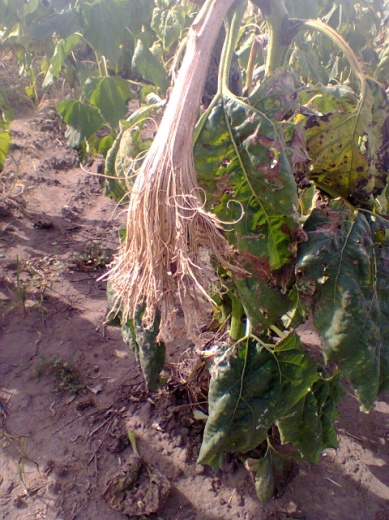 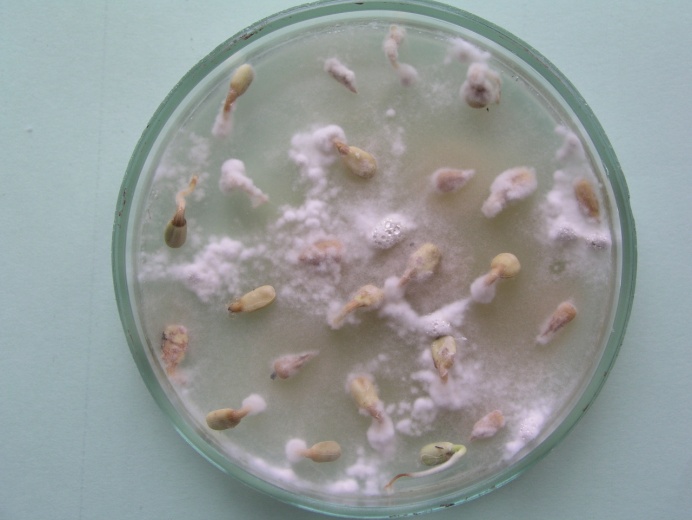 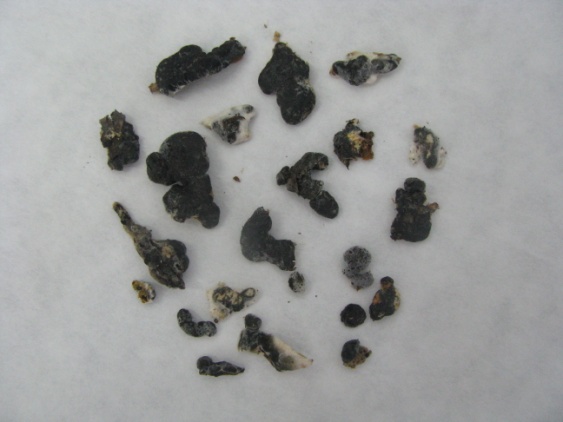 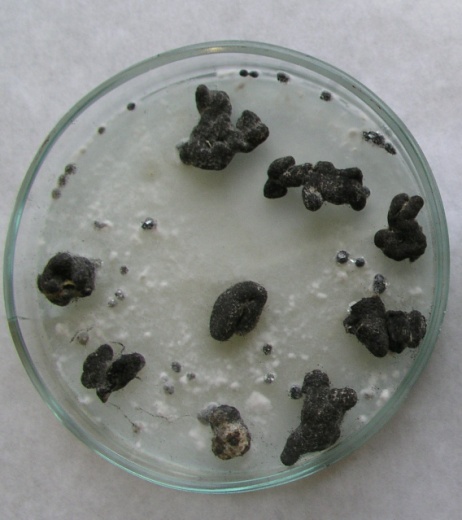 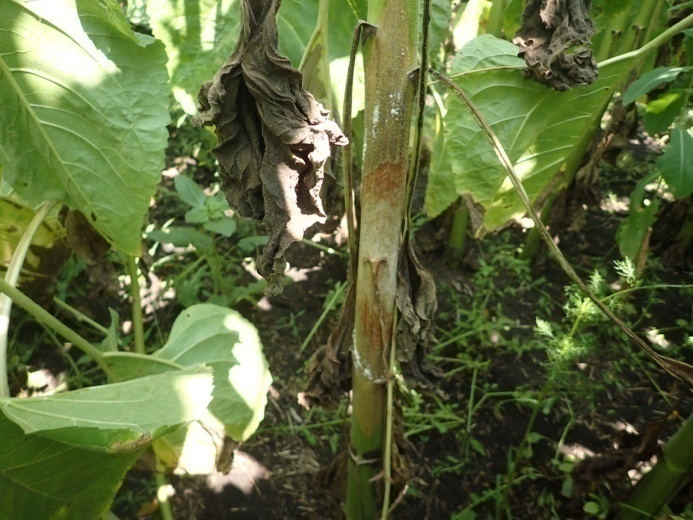 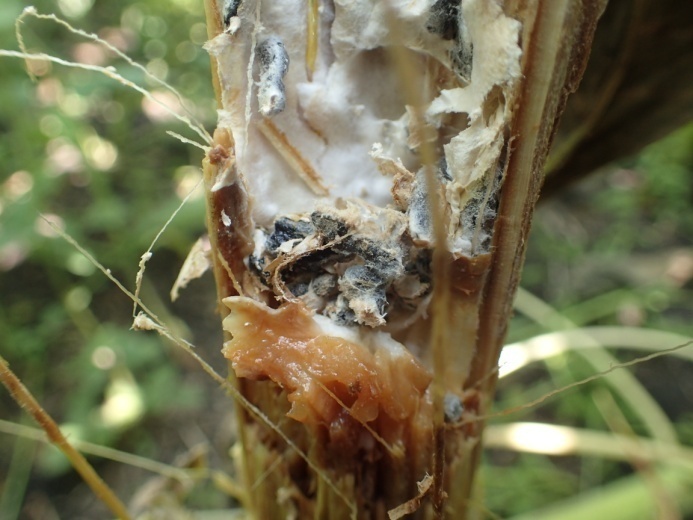 Белая гниль (склеротиниоз) (Sclerotinia sclerotiorum (Lib) de Bary)
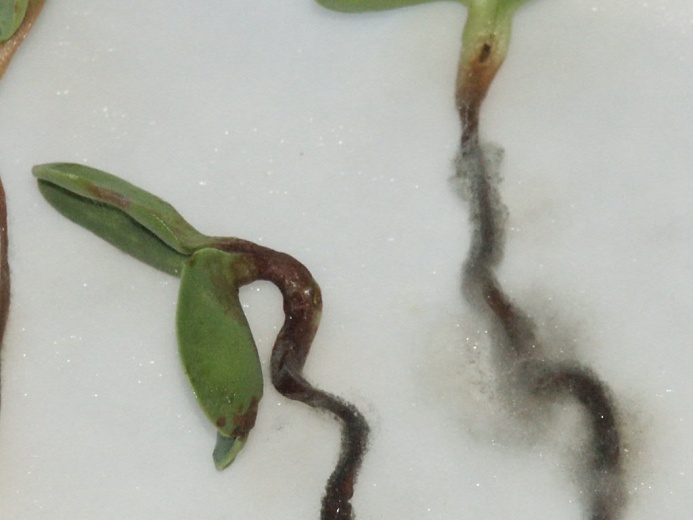 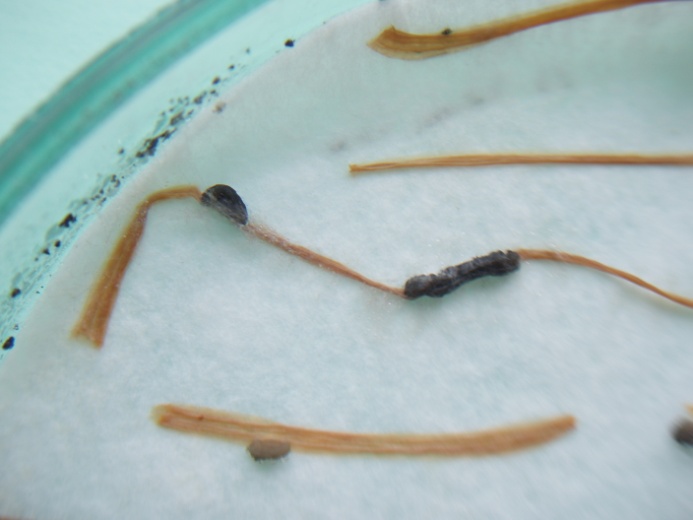 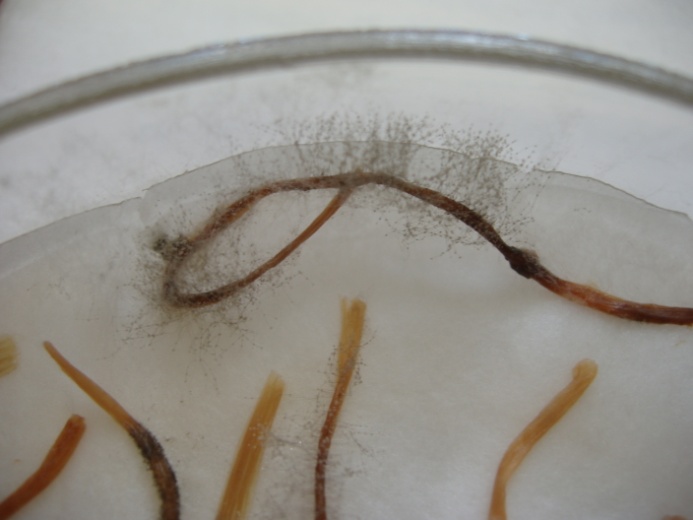 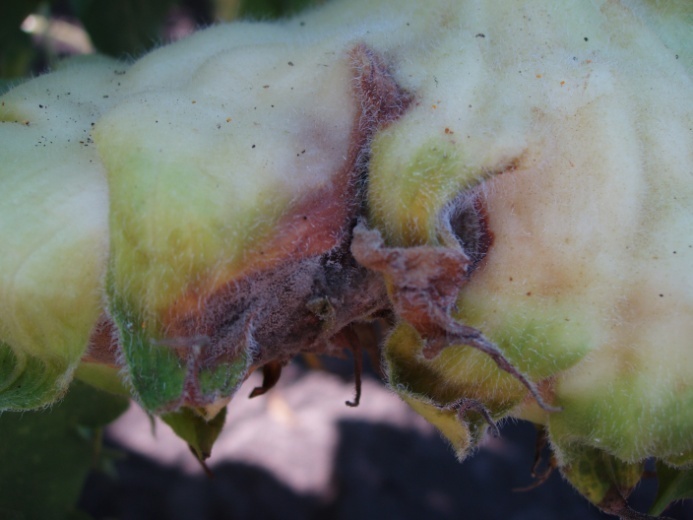 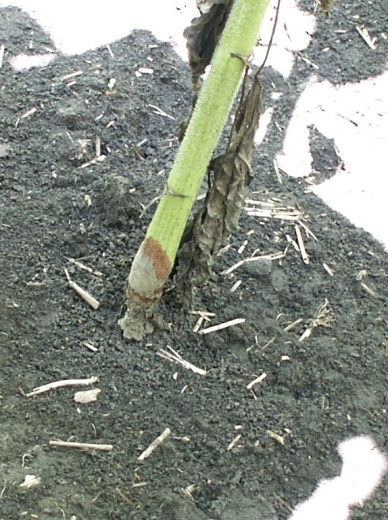 Серая гниль (Botrytis cinerea Pers.)
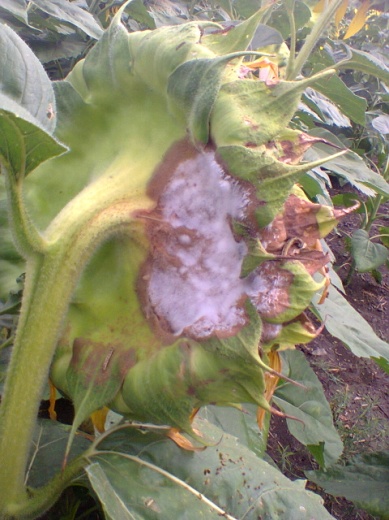 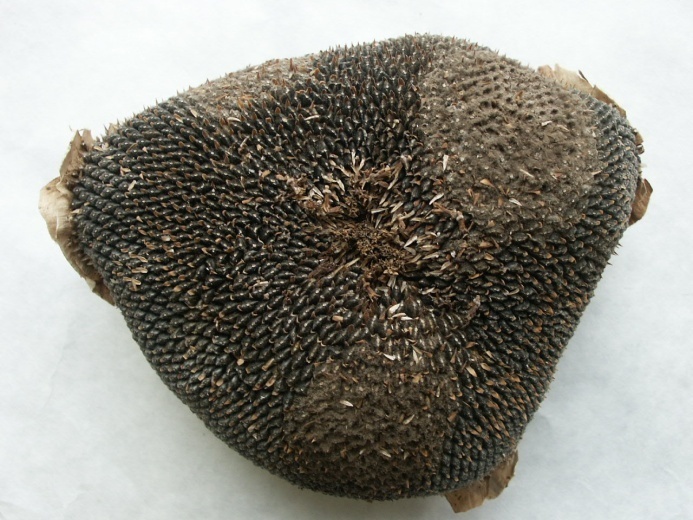 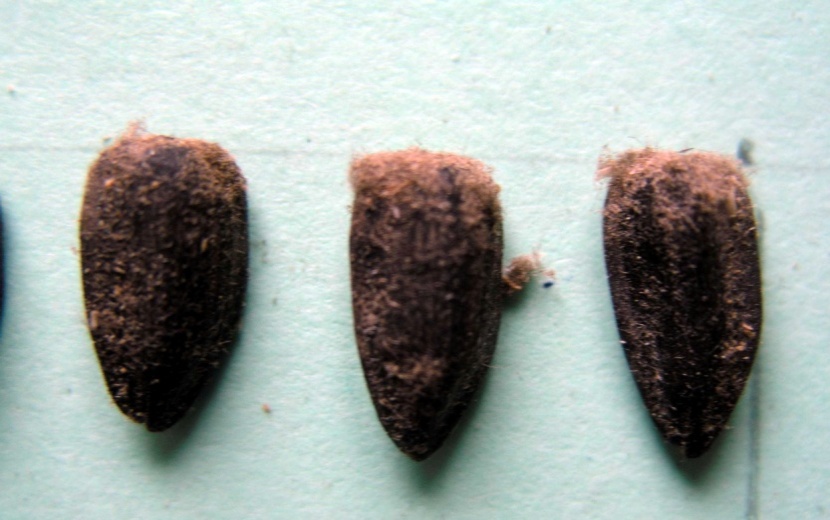 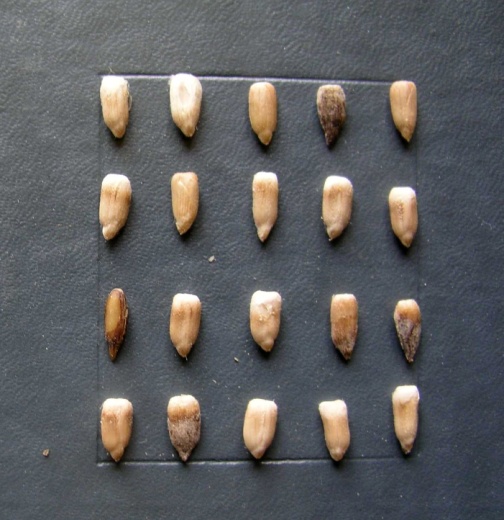 Серая гниль (Botrytis cinerea Pers.)
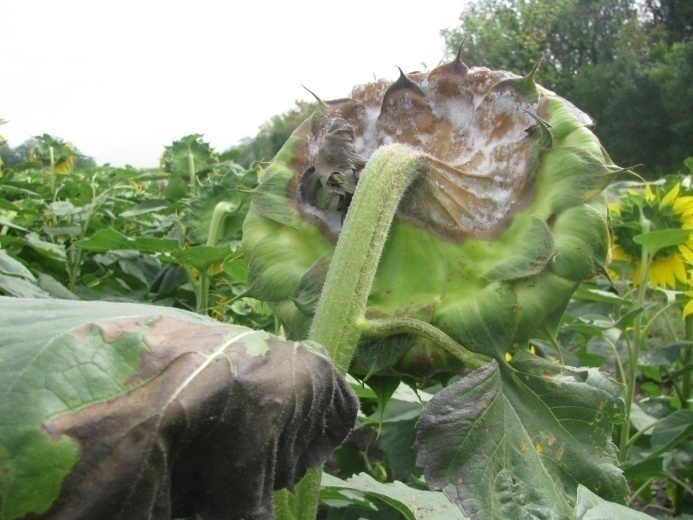 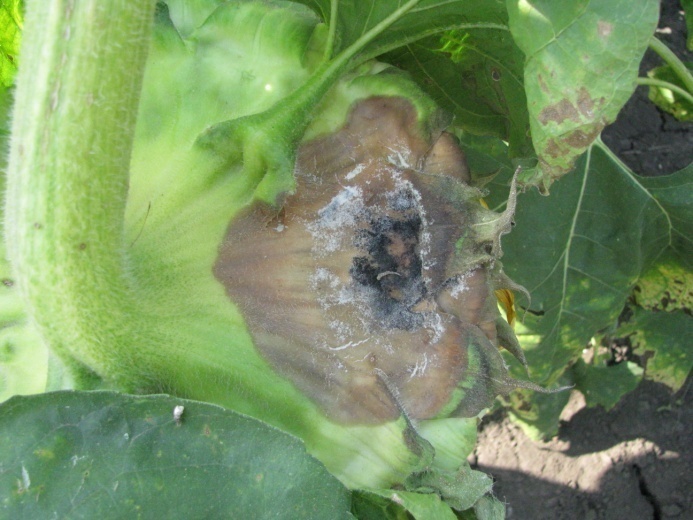 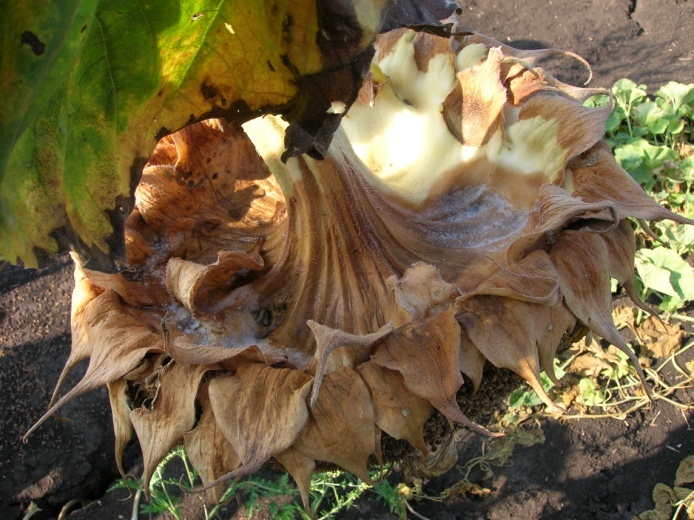 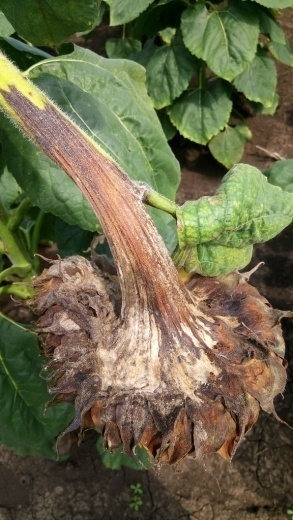 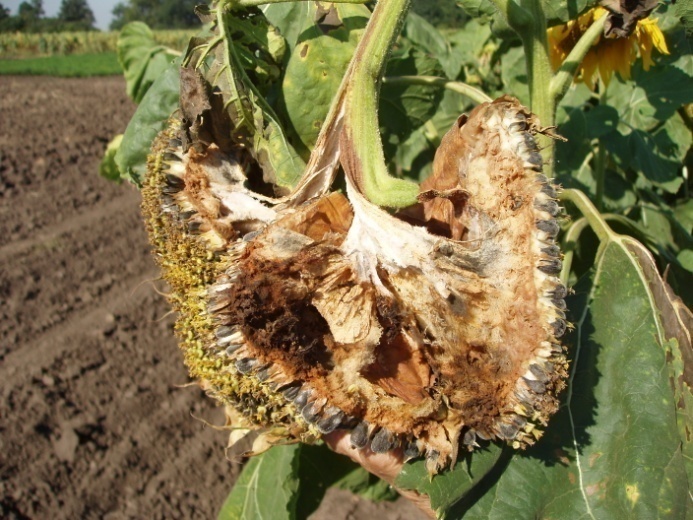 Сухая или ризопусная гниль корзинок (грибы рода Rhizopus: Rh. nodosus Namysl., Rh. nigricans Ehr., Rh. oryzae Nent et Geer.)
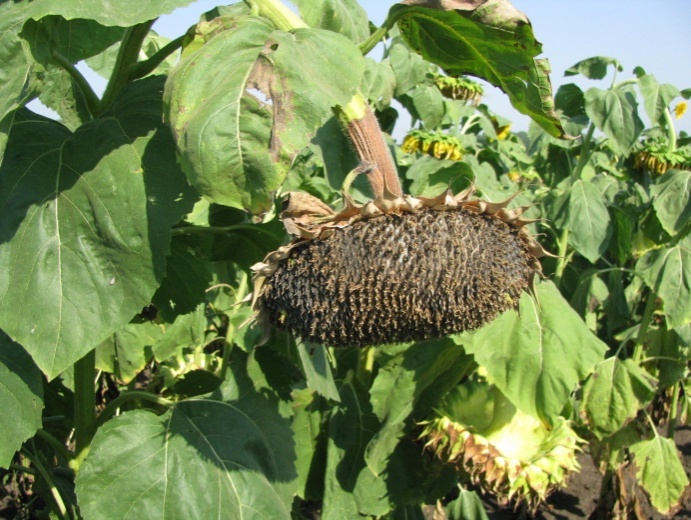 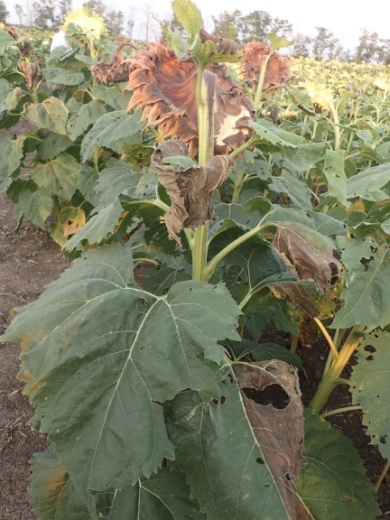 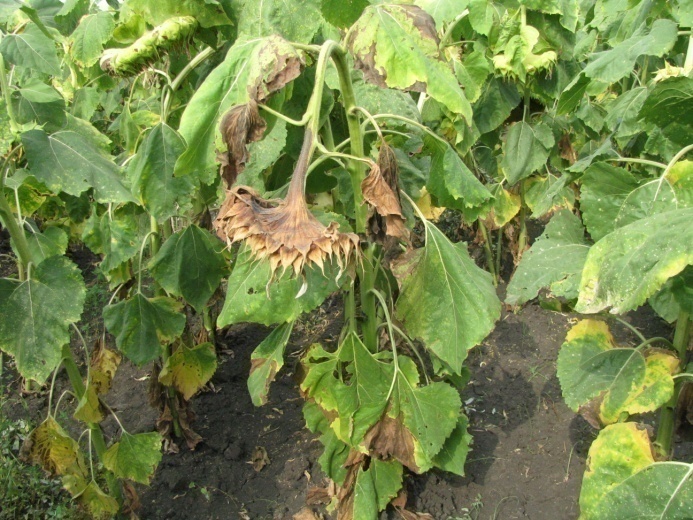 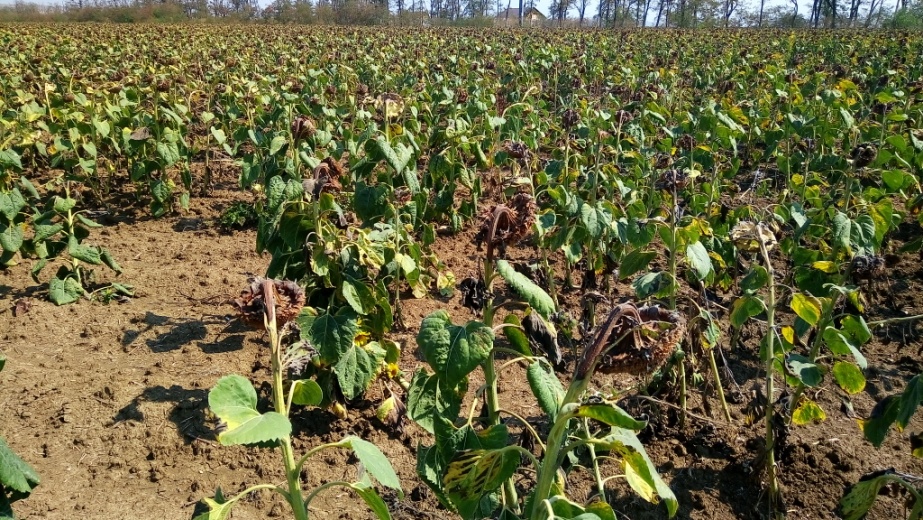 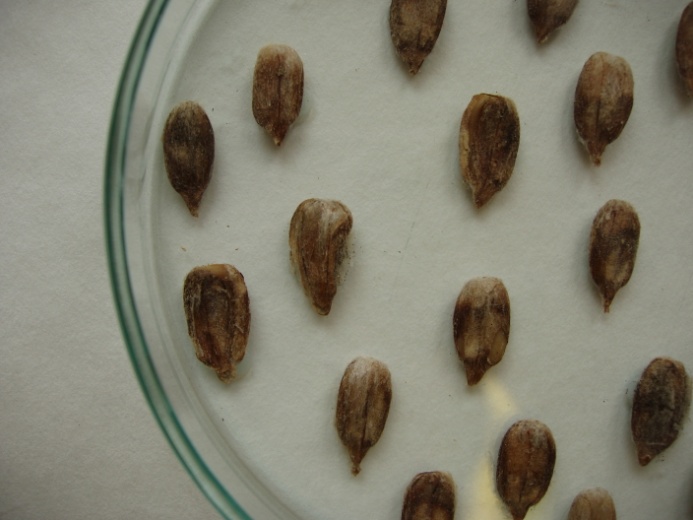 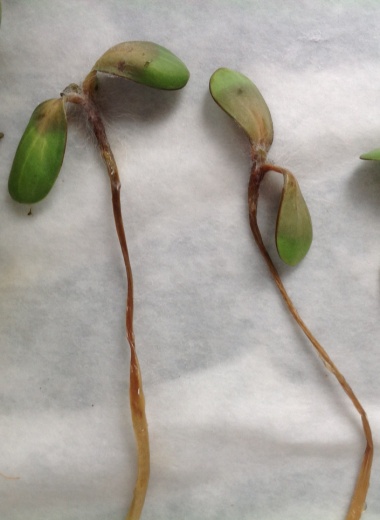 Сухая или ризопусная гниль корзинок (грибы рода Rhizopus: Rh. nodosus Namysl., Rh. nigricans Ehr., Rh. oryzae Nent et Geer.)
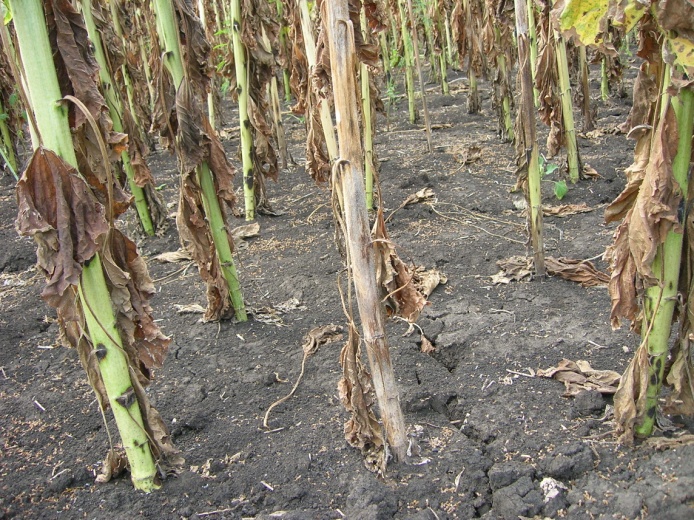 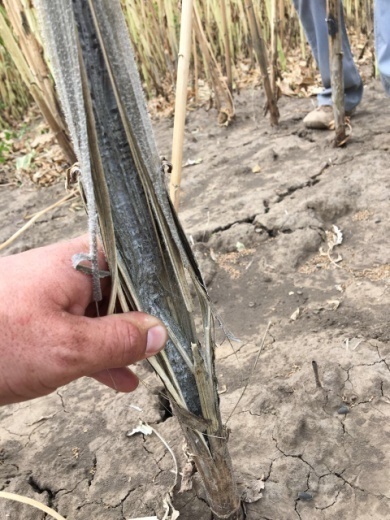 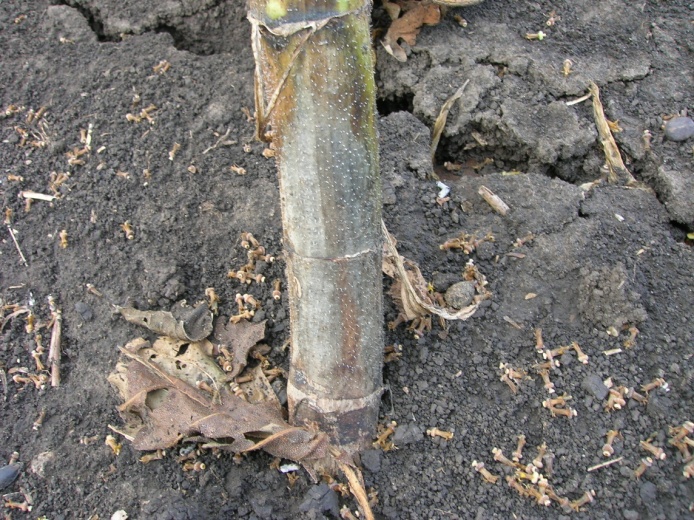 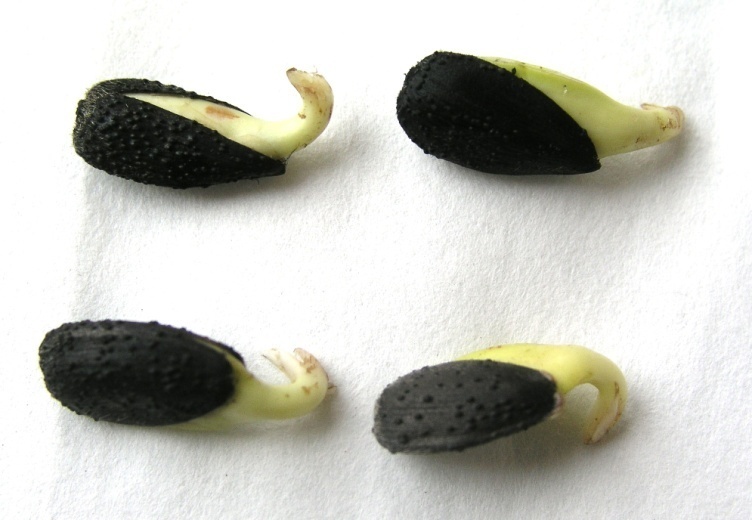 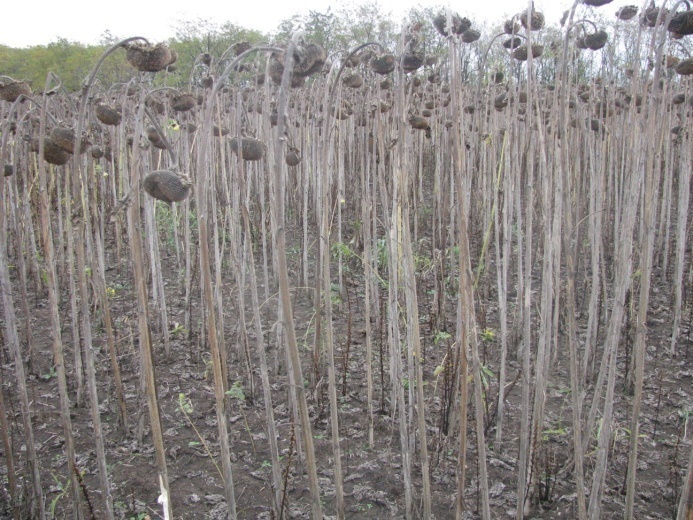 Пепельная гниль ( Sclerotium bataticola Taub.)
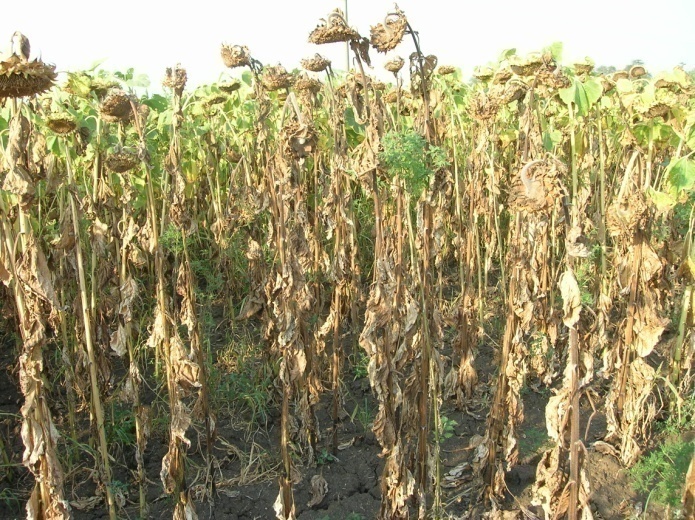 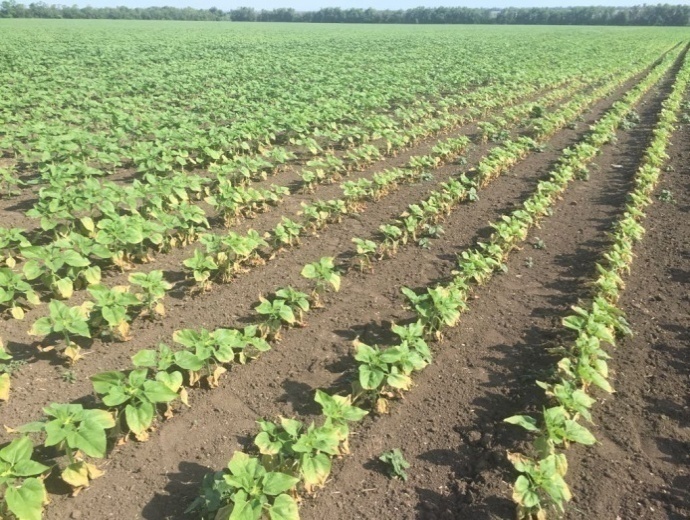 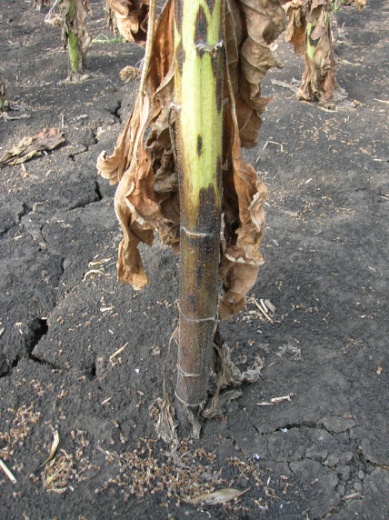 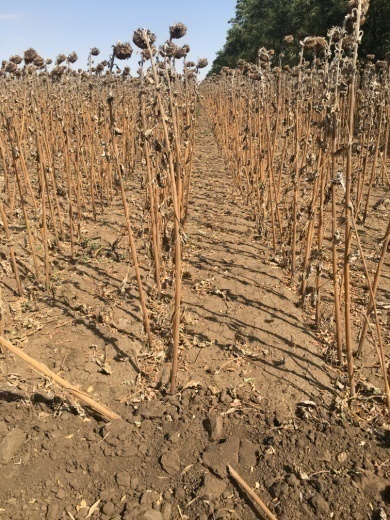 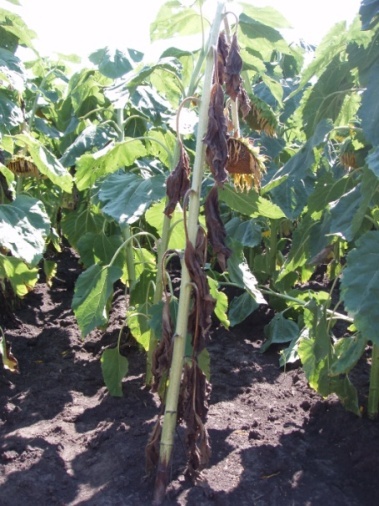 Фузариозное увядание (грибы рода Fusarium: Fusarium oxysporumSchlecht, F. solani (Nart.) App. Et Wr., F. moniliforme I. Sheld.).
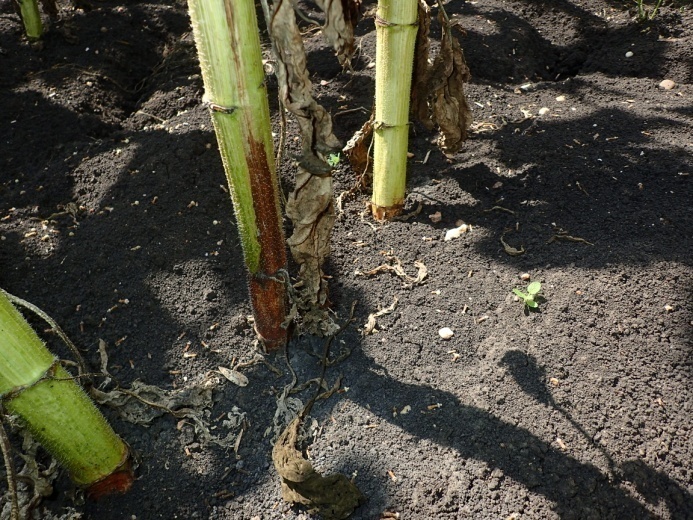 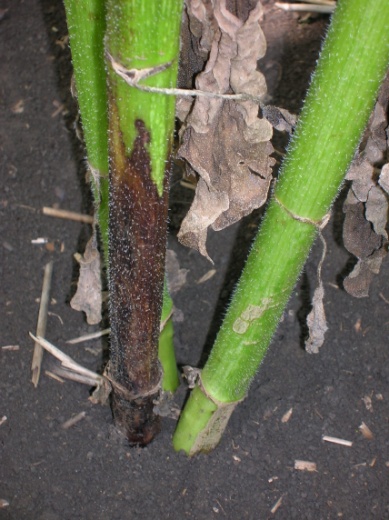 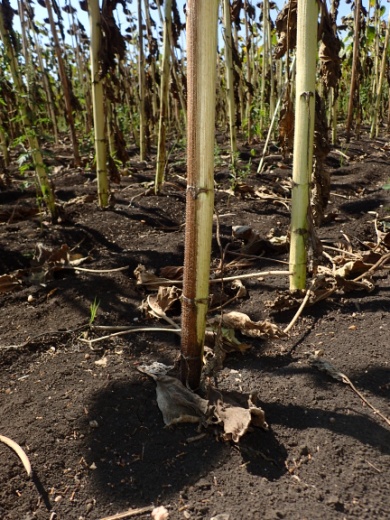 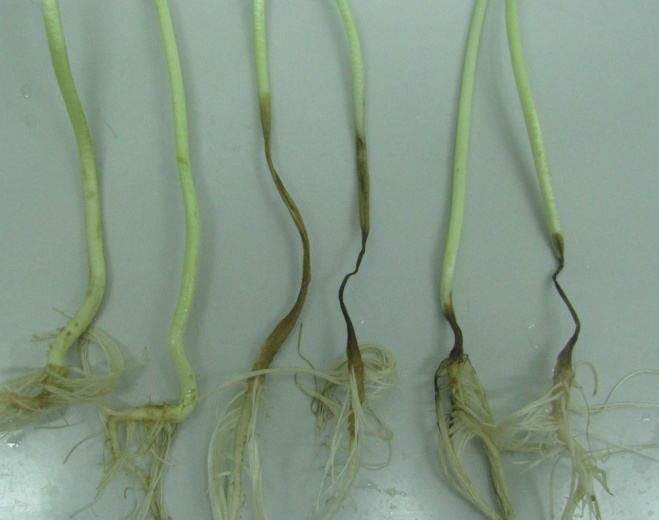 Фузариозное увядание (грибы рода Fusarium: Fusarium oxysporumSchlecht, F. solani (Nart.) App. Et Wr., F. moniliforme I. Sheld.).
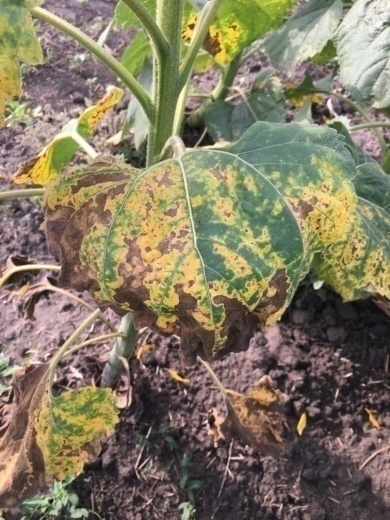 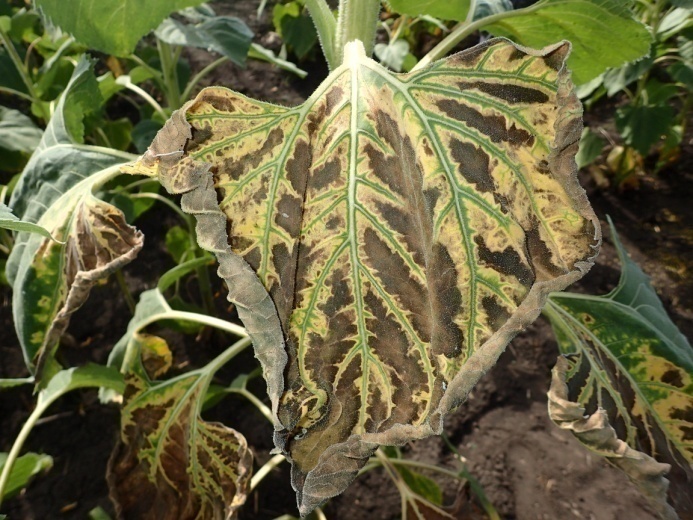 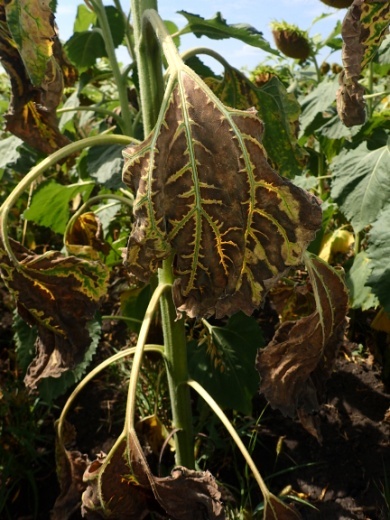 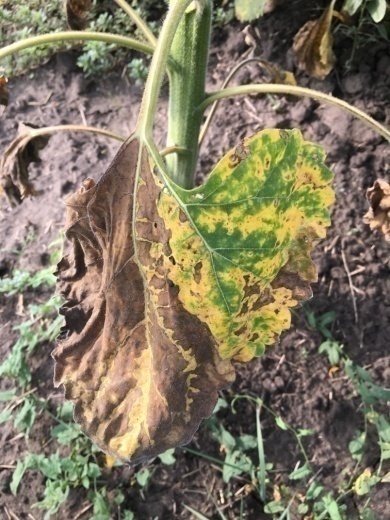 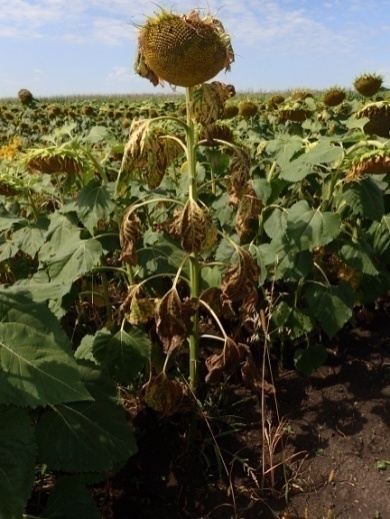 Вертициллез (вертицилезное увядание) (Verticillium: Verticillium dahlia Kleb., и Verticillium alboatrum Reinkeand Berth.)
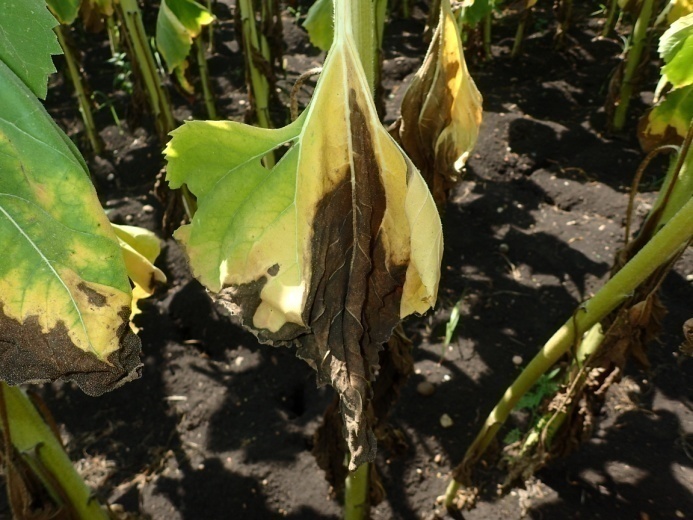 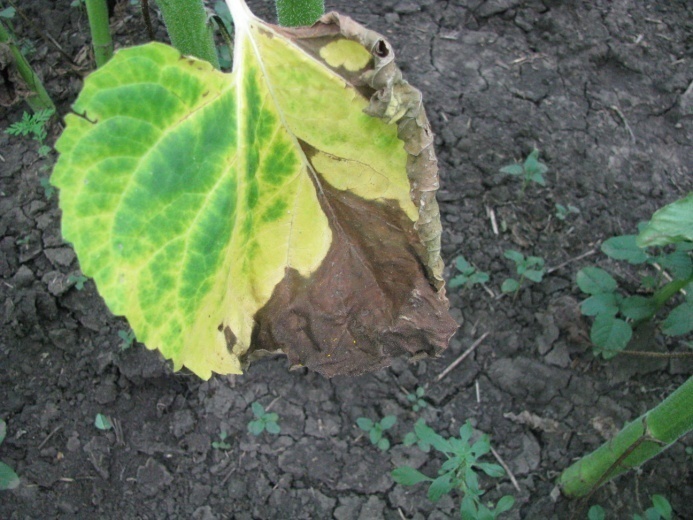 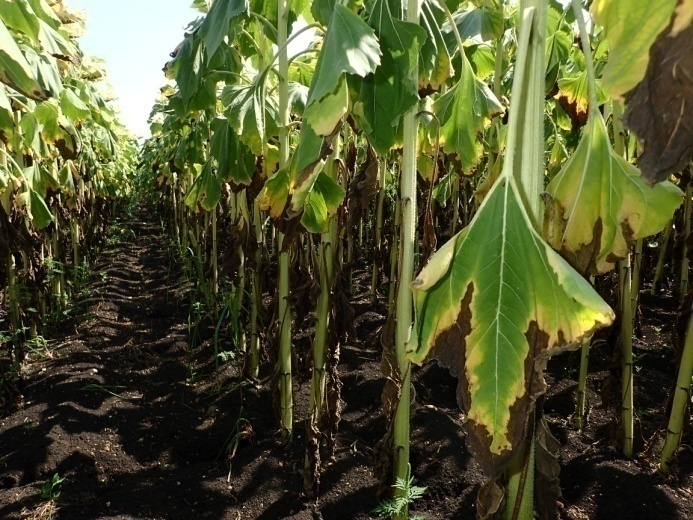 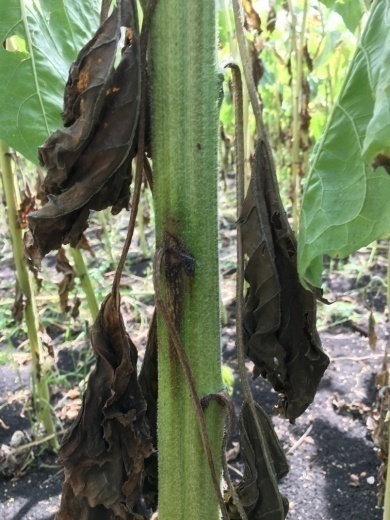 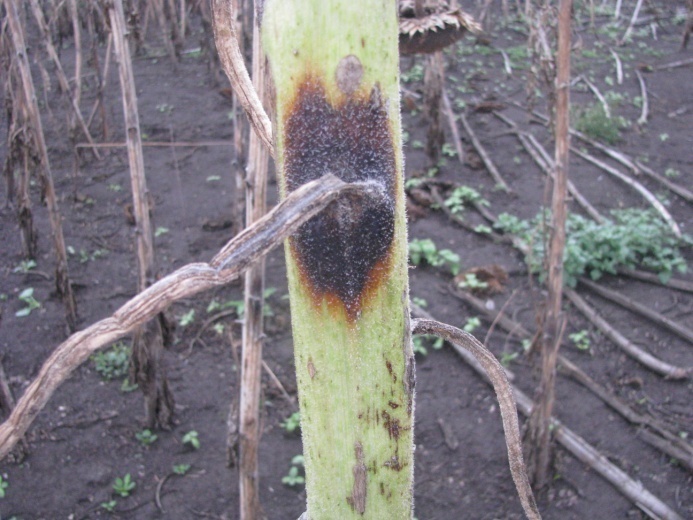 Фомоз (черная пятнистость)( Phoma macdonaldii Boerema)
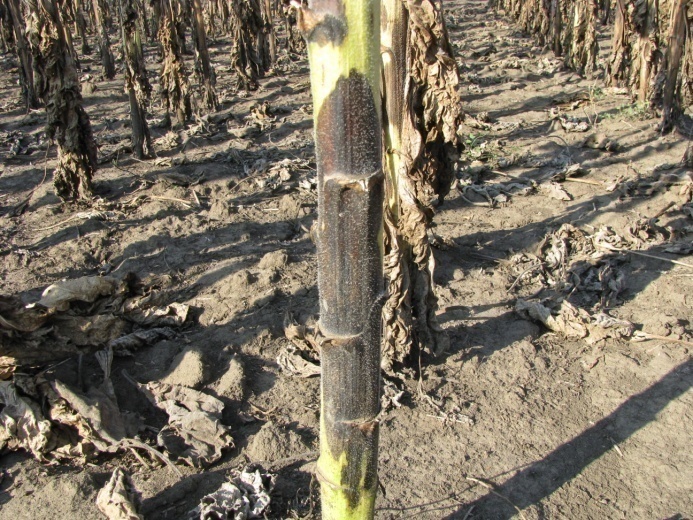 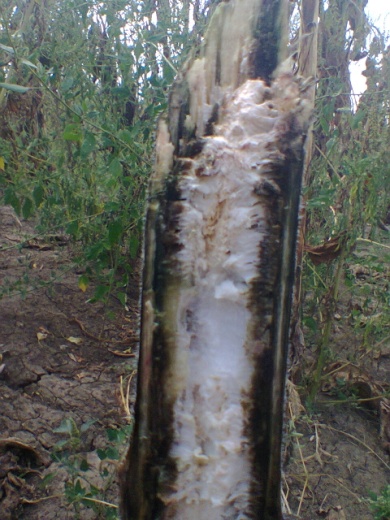 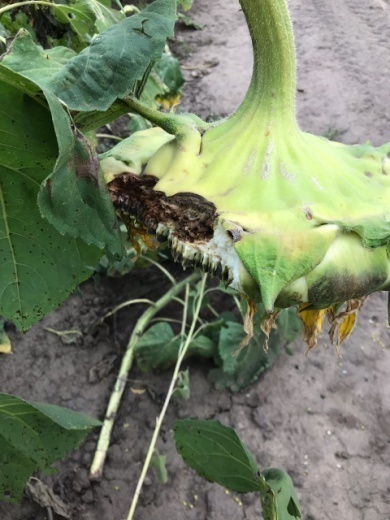 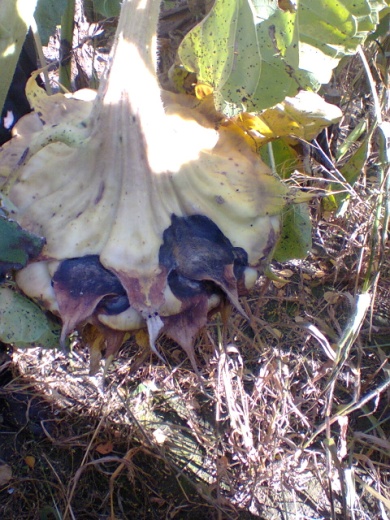 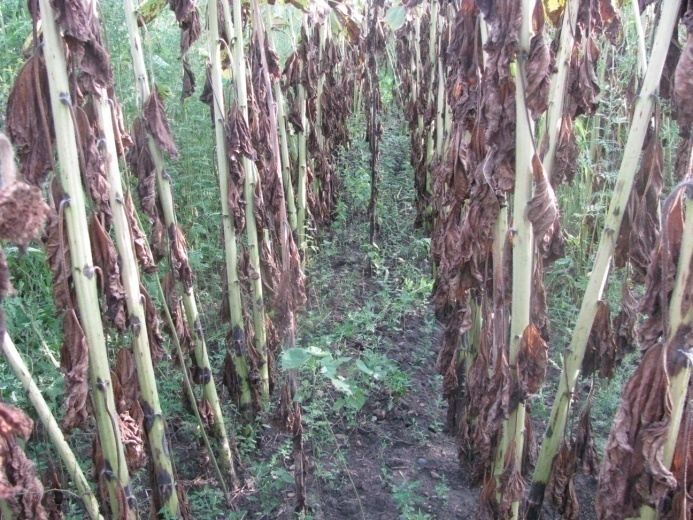 Фомоз (черная пятнистость)( Phoma macdonaldii Boerema)
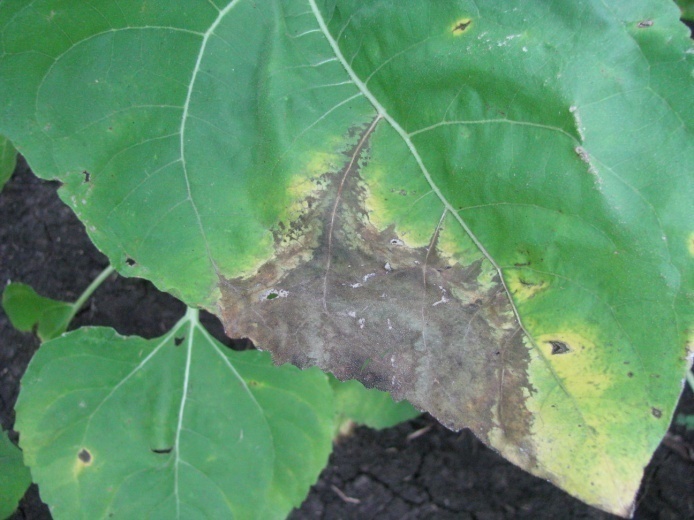 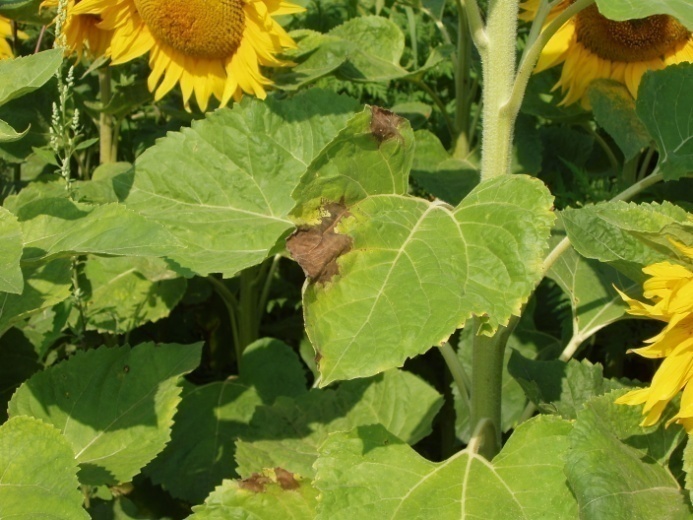 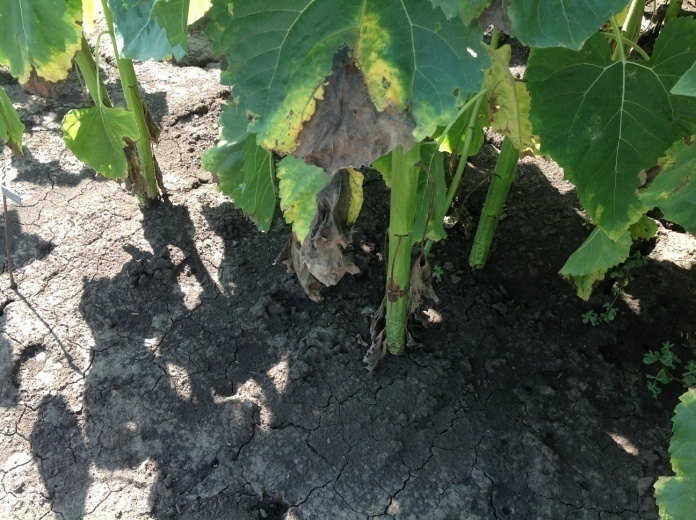 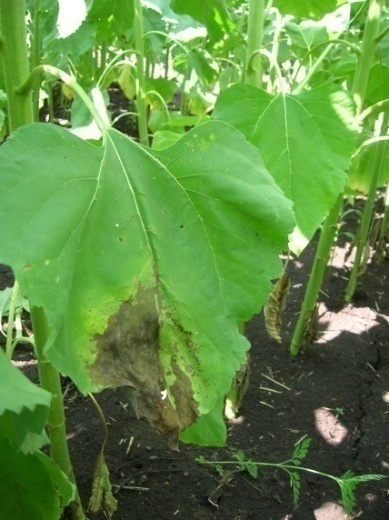 Фомопсис (грибы рода Phomopsis spp. (анаморфная стадия – Phomopsis helianthi Munt.-Cvet. et al., телеоморфная – Diaporthe helianthi Munt.-Cvet.) и Phomopsis arctii.)
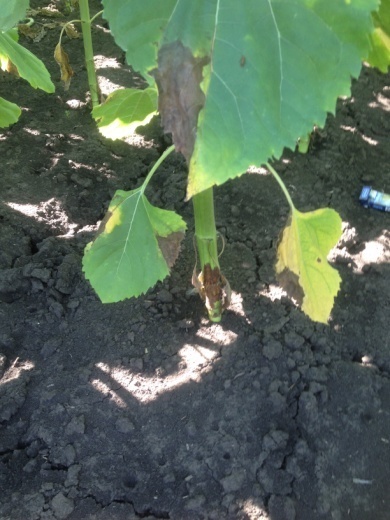 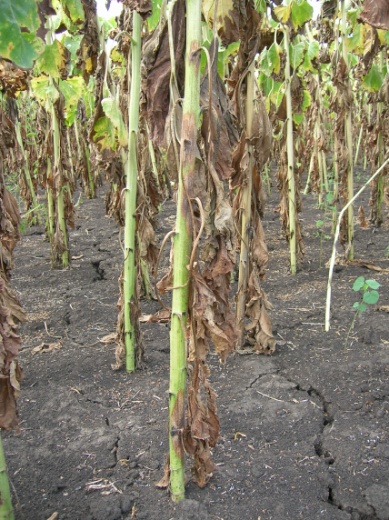 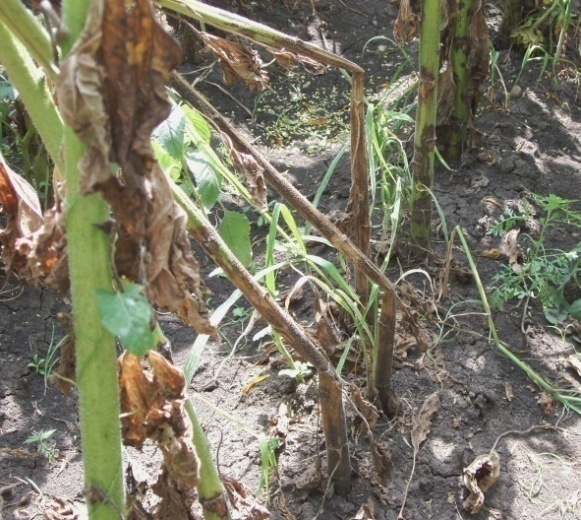 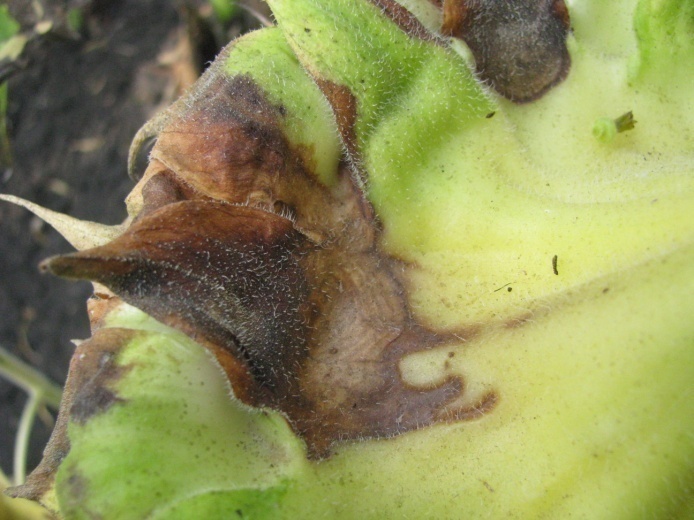 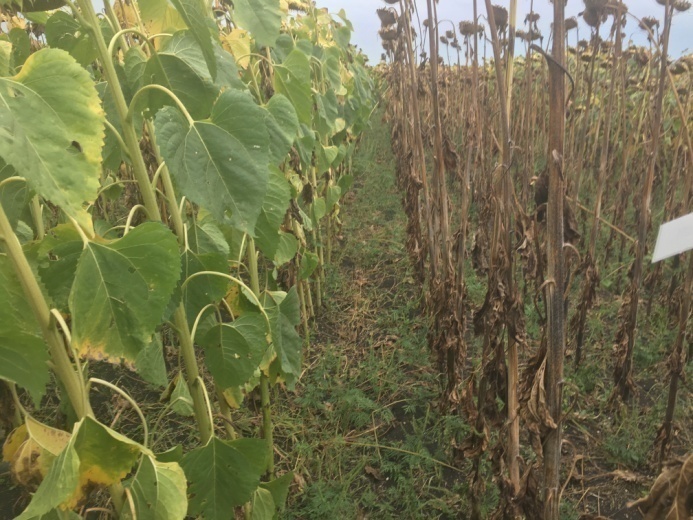 Фомопсис (грибы рода Phomopsis spp. (анаморфная стадия – Phomopsis helianthi Munt.-Cvet. et al., телеоморфная – Diaporthe helianthi Munt.-Cvet.) и Phomopsis arctii.)
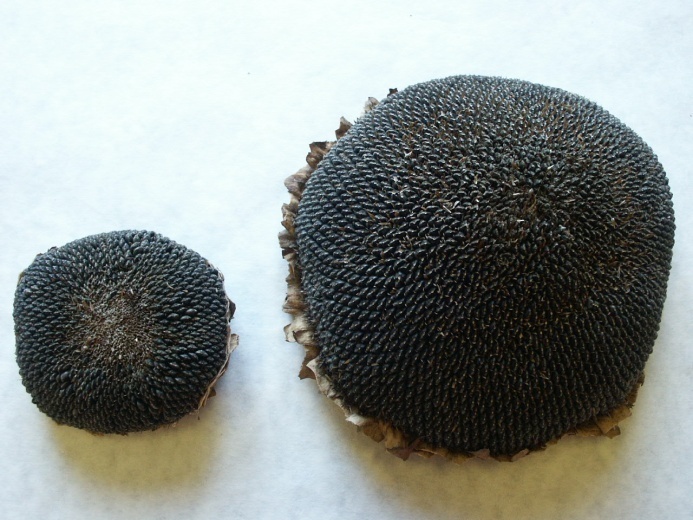 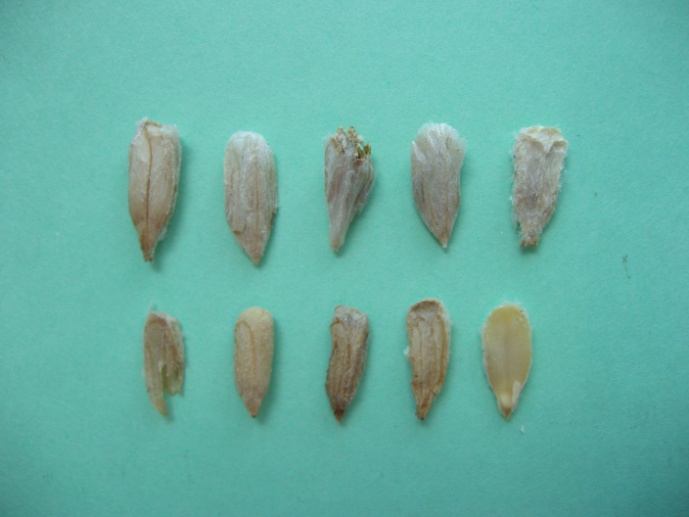 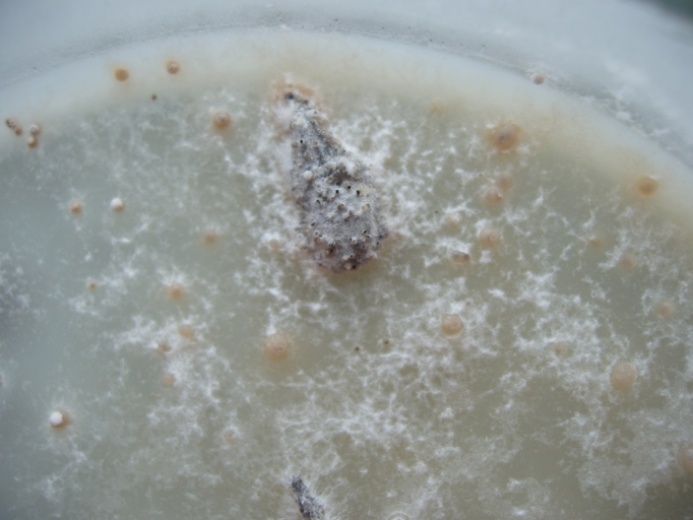 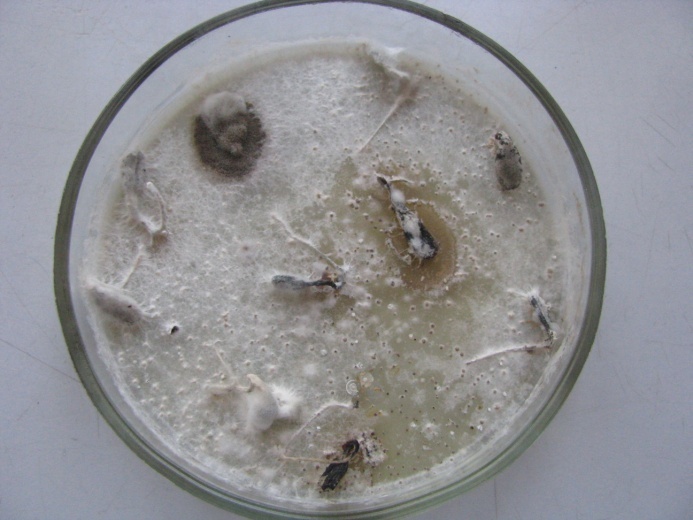 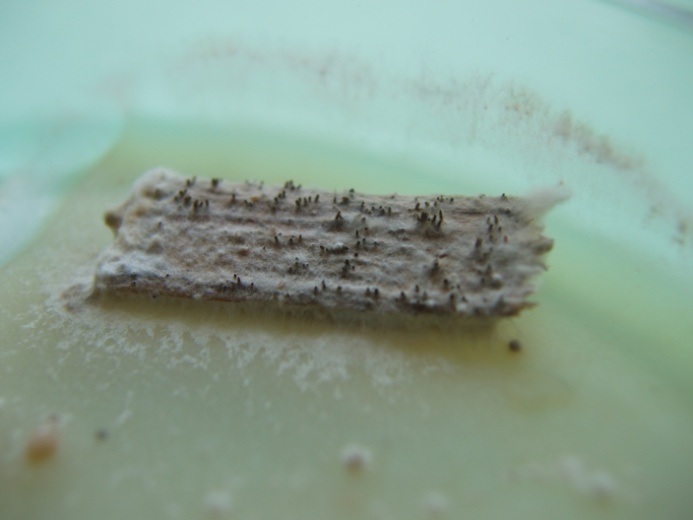 Фомопсис (грибы рода Phomopsis spp. (анаморфная стадия – Phomopsis helianthi Munt.-Cvet. et al., телеоморфная – Diaporthe helianthi Munt.-Cvet.) и Phomopsis arctii.)
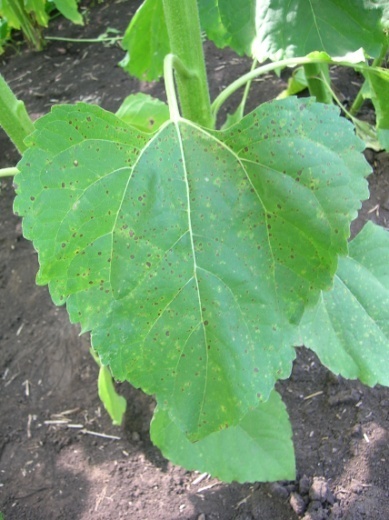 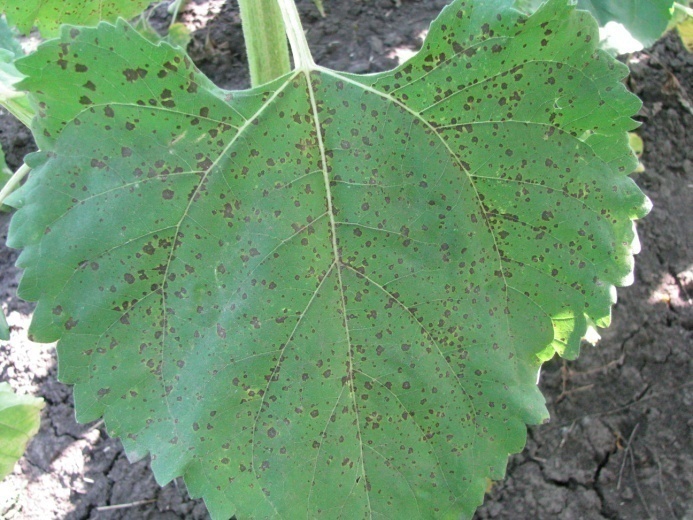 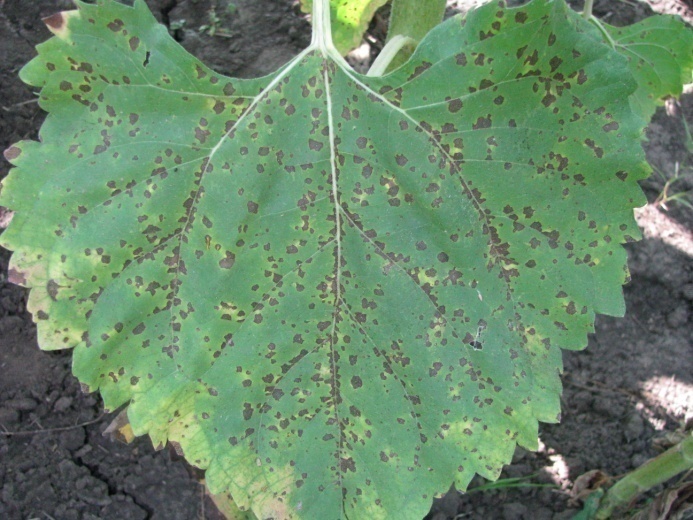 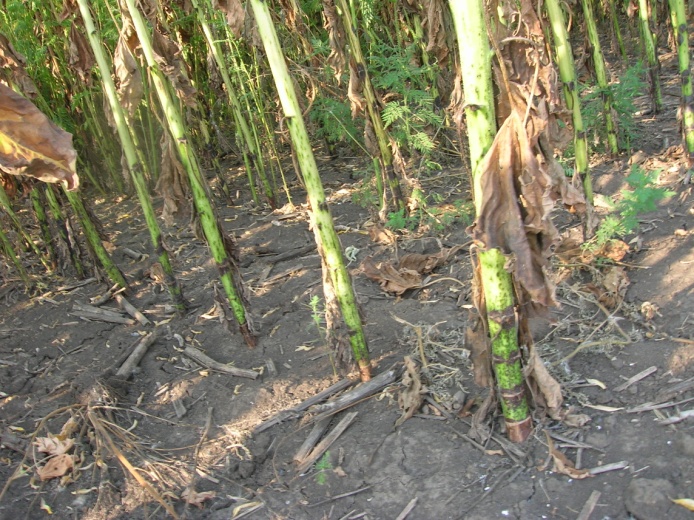 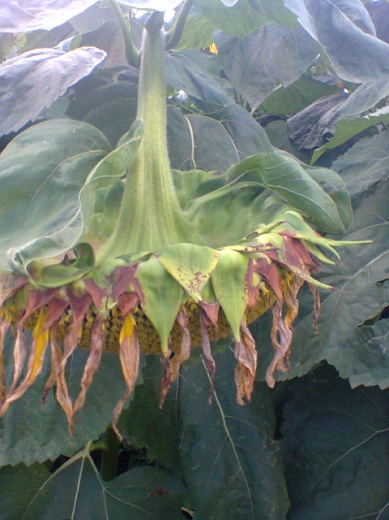 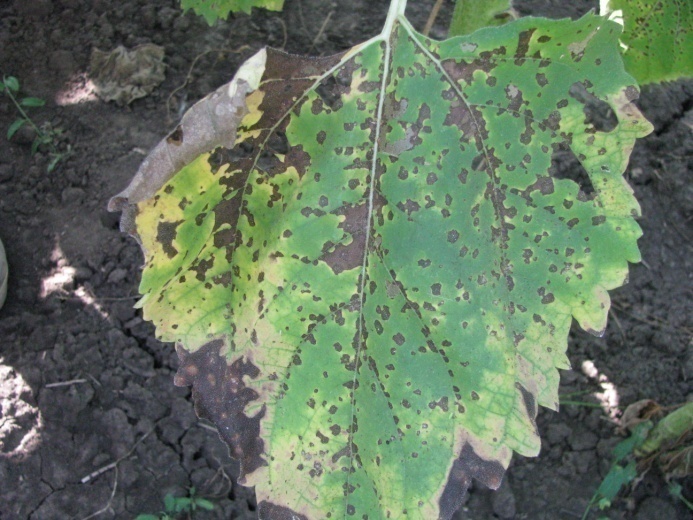 Альтернариоз (концентрическая темная пятнистость) Al. alternata (Fr.) Keiss., менее распространены Al. tenuissima (Fr.) Wiltshire и Al. zinniae Pape.
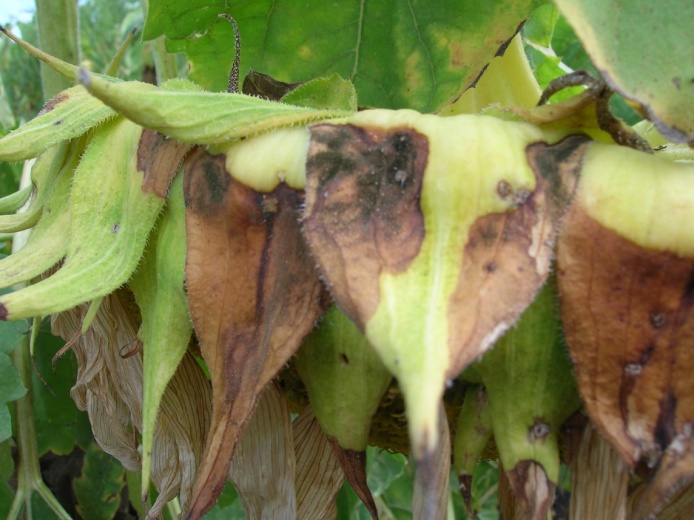 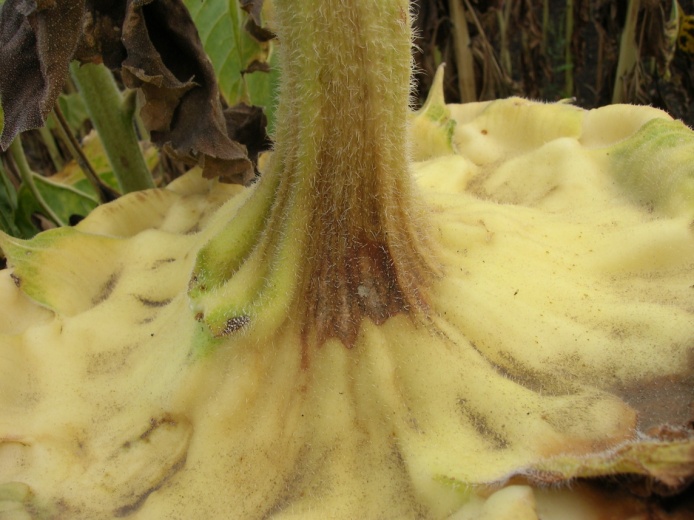 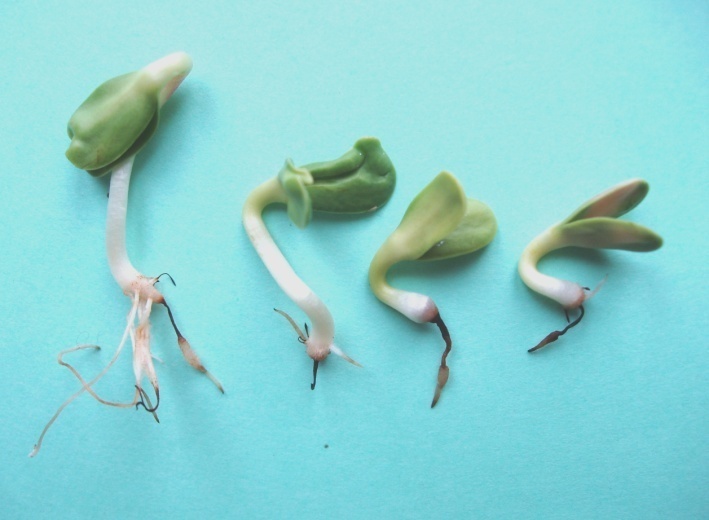 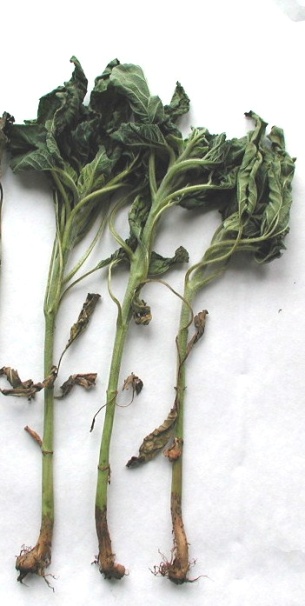 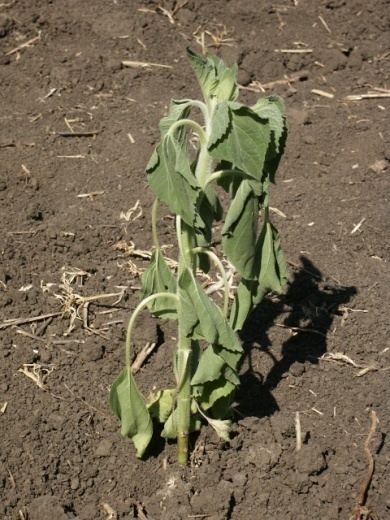 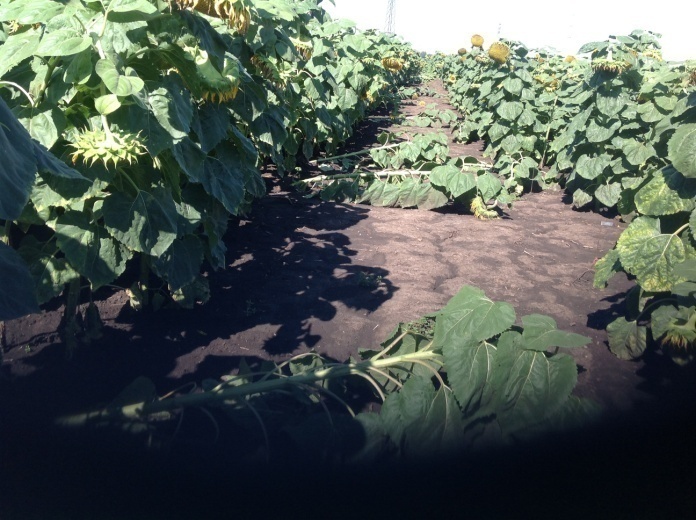 Альтернариоз (концентрическая темная пятнистость) Al. alternata (Fr.) Keiss., менее распространены Al. tenuissima (Fr.) Wiltshire и Al. zinniae Pape.
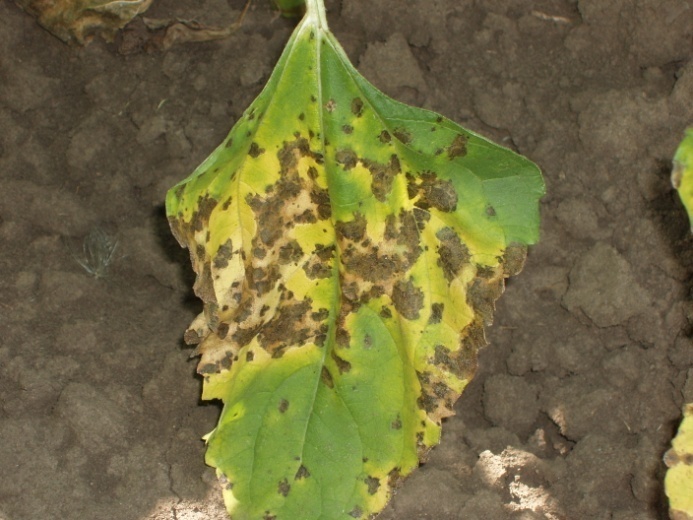 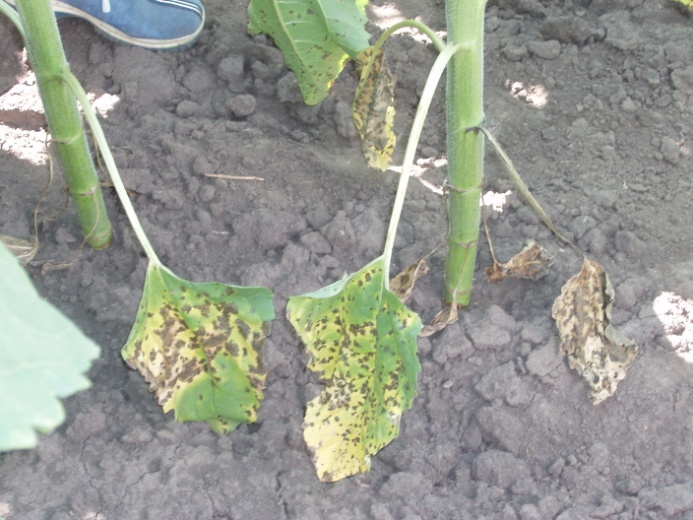 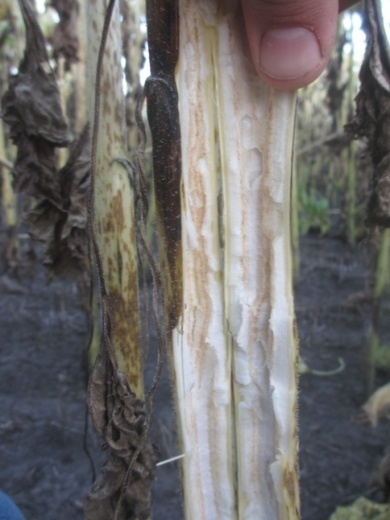 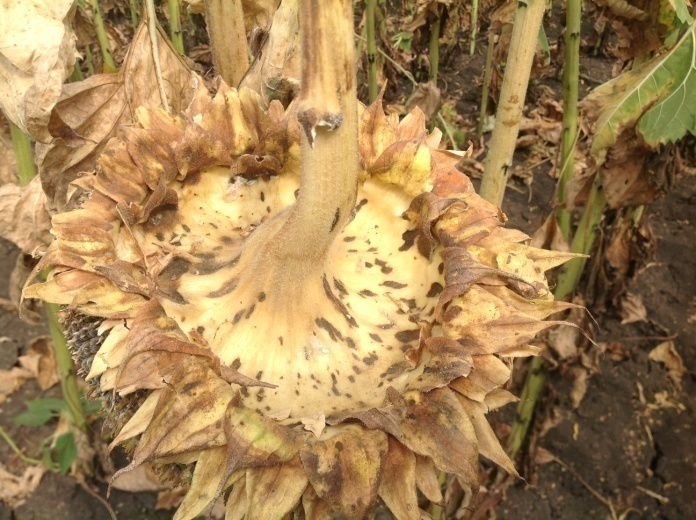 Темно-бурая пятнистость (эмбеллизия) (Alternariaster helianthi (Hansf.) E. G.Simmons)
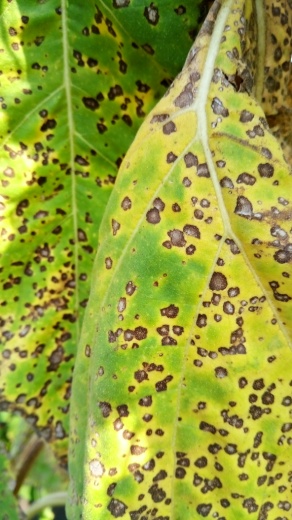 Септориз (бурая пятнистость) (Septoria helianthi Ell.et Kell.)
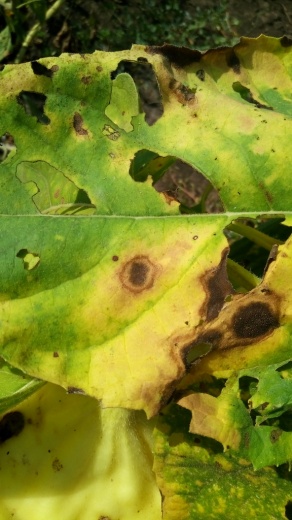 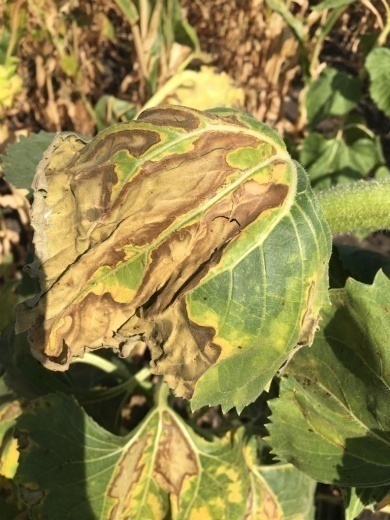 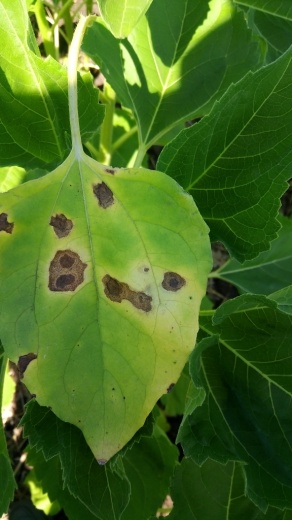 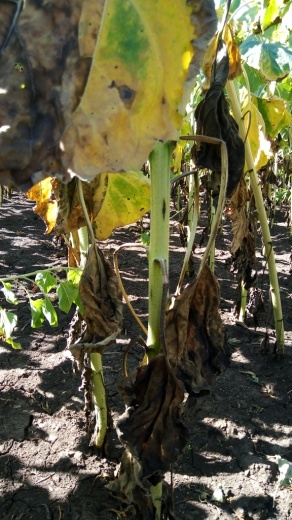 Аскохитоз (черная пятнистость) (Ascochyta helianthi Abr.)
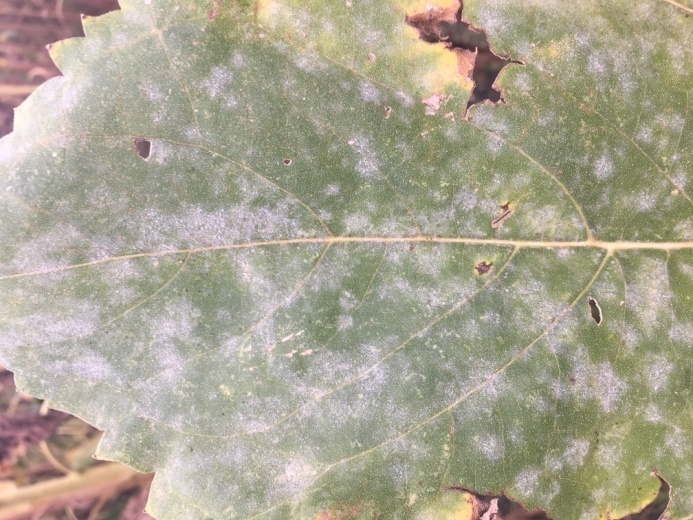 Мучнистая роса (Erysiphe cichoracearum D.C. ex Merat., Leveillula compositarum Golow., Shaerotheca fuligenea Poll.)
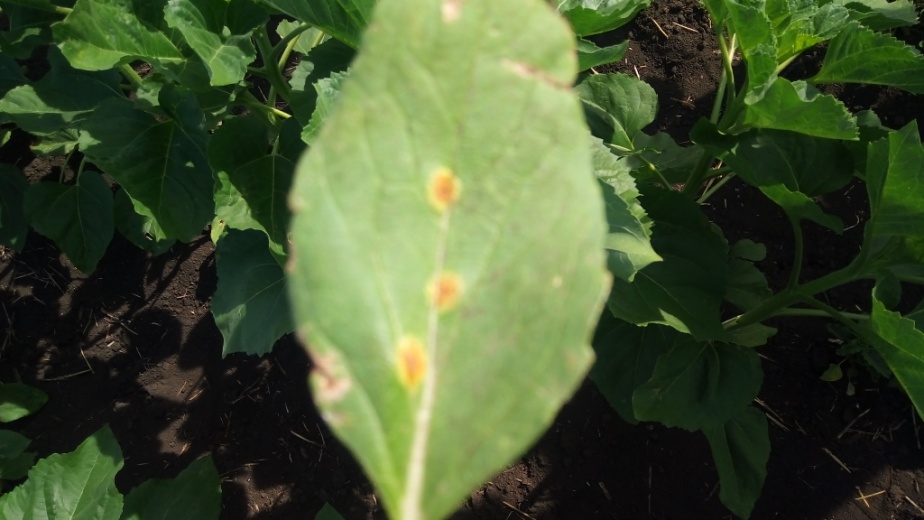 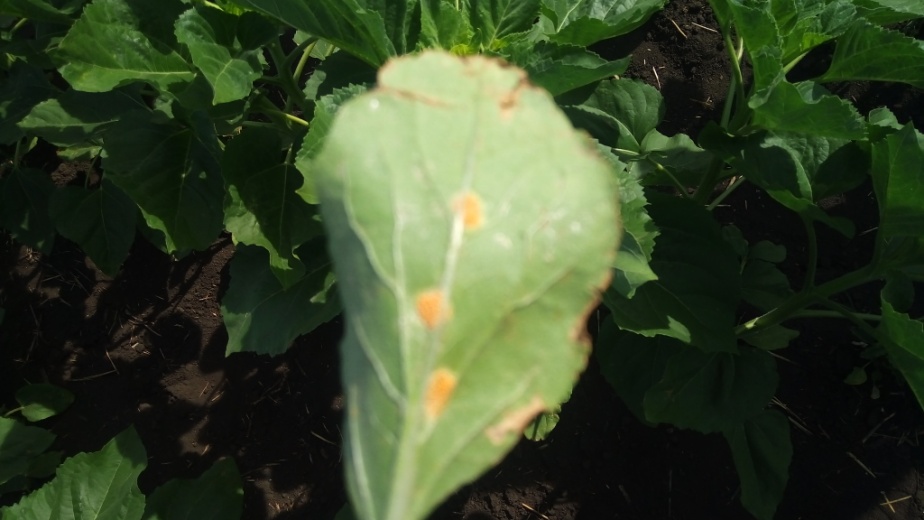 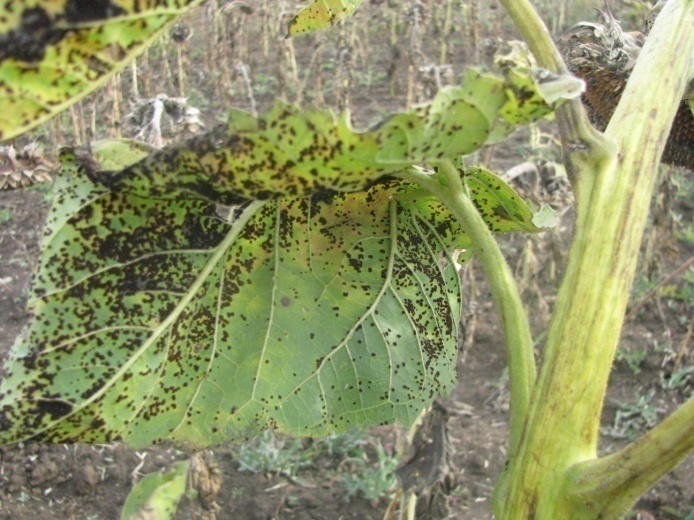 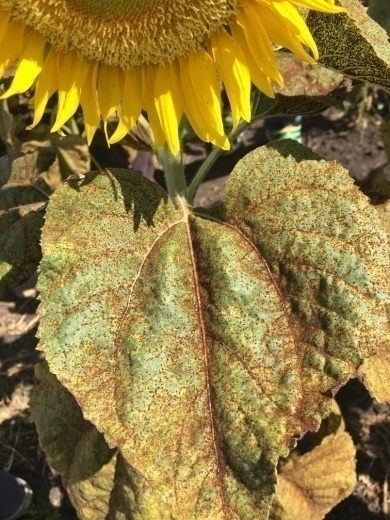 Ржавчина (Puccinia helianthi Schw.)
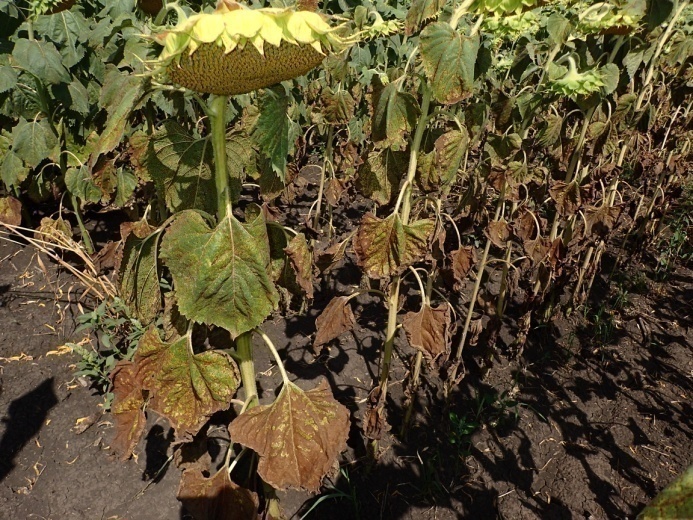 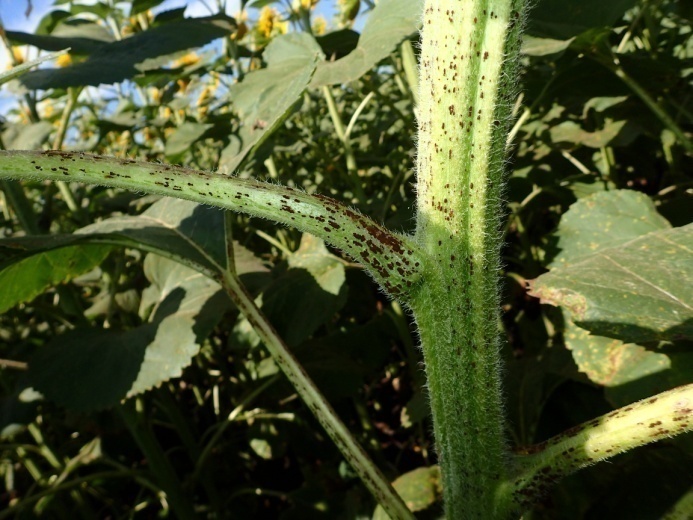 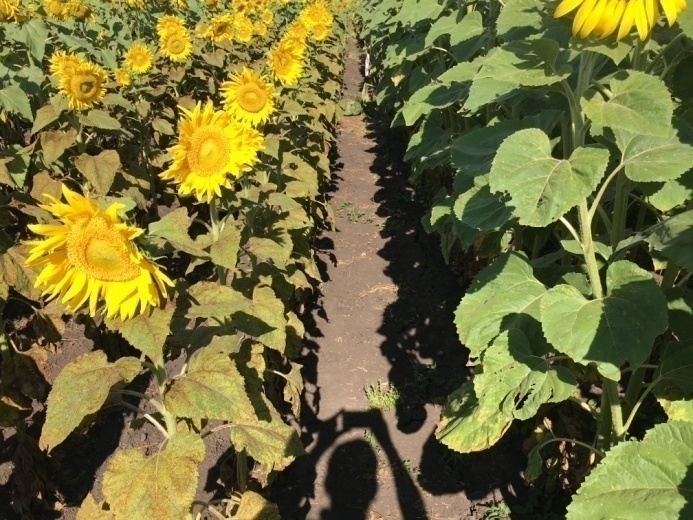 Ржавчина (Puccinia helianthi Schw.)
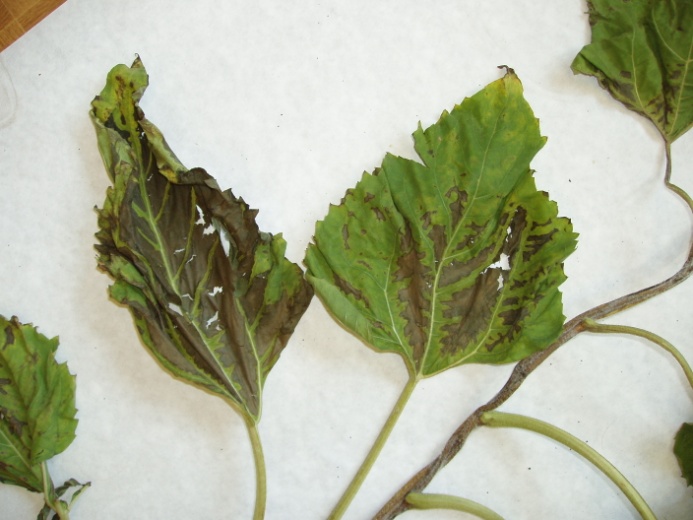 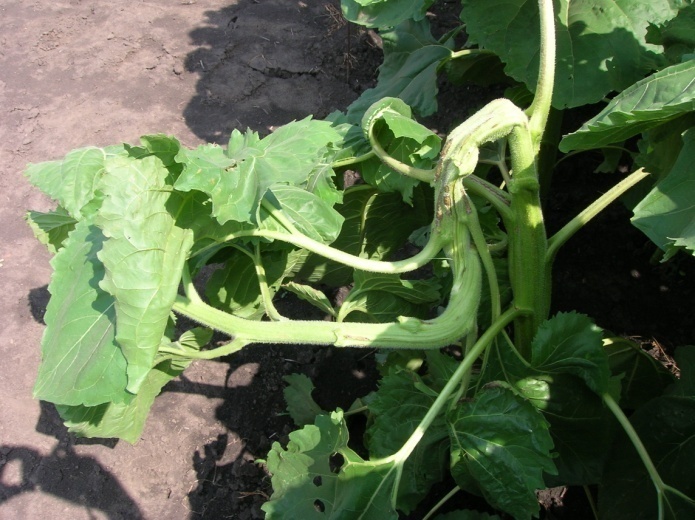 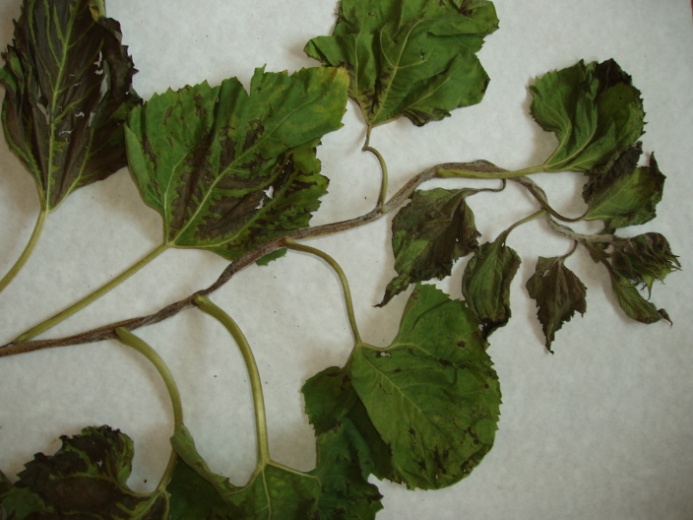 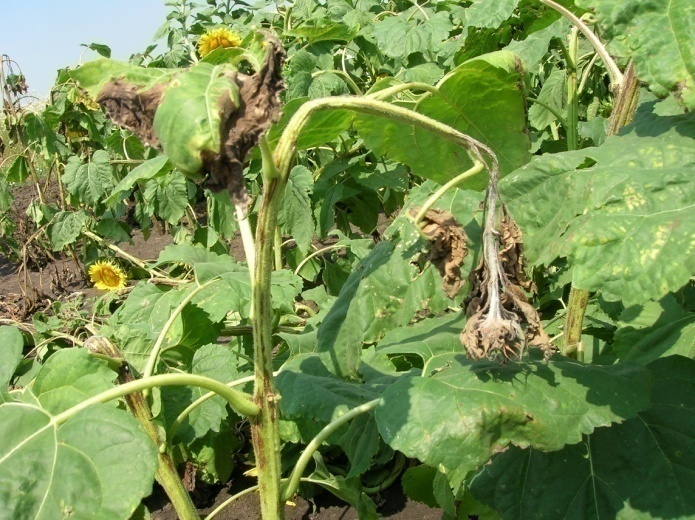 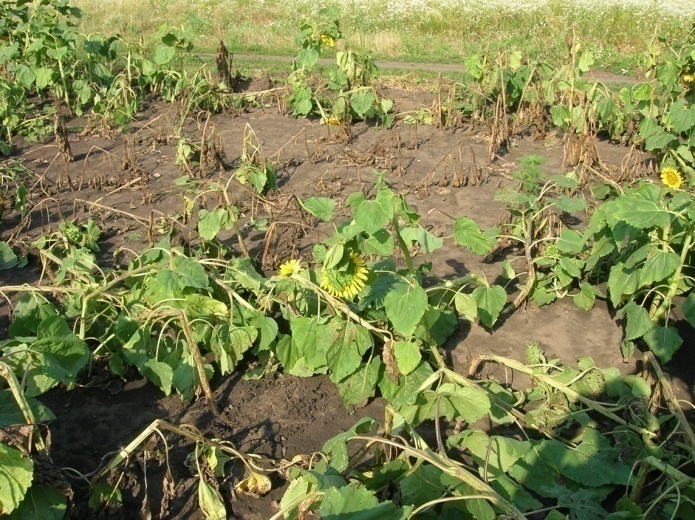 Бактериальное увядание – возбудитель болезни бактерия грамотрицательная палочка Erwinia caratovora (Johnes) Holland.
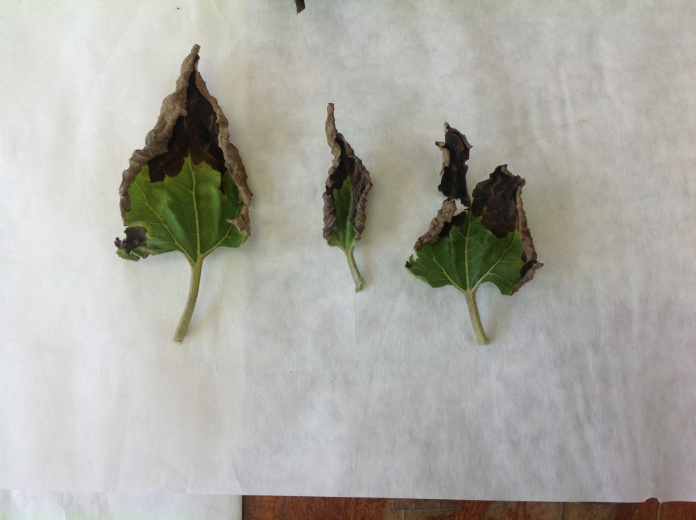 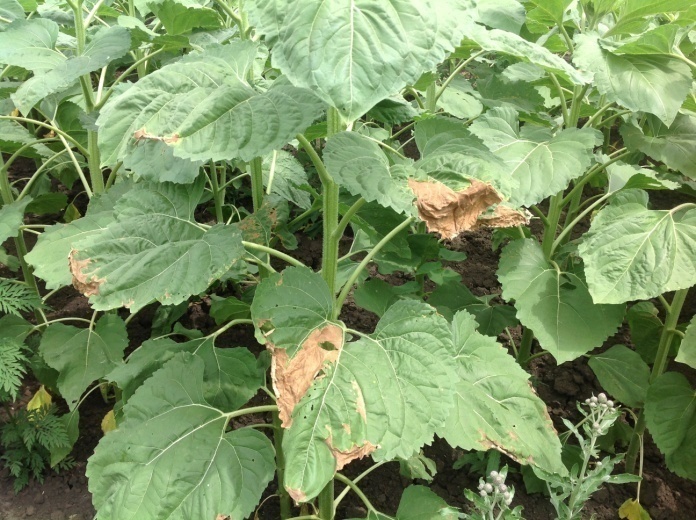 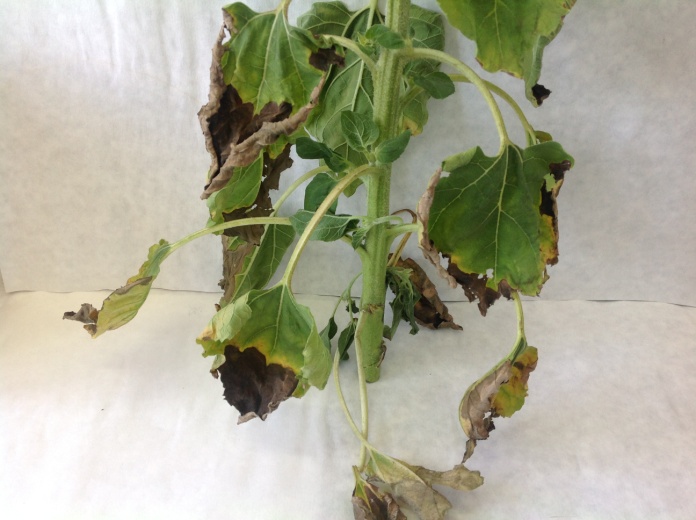 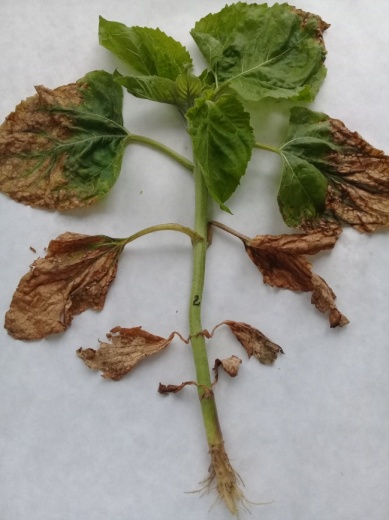 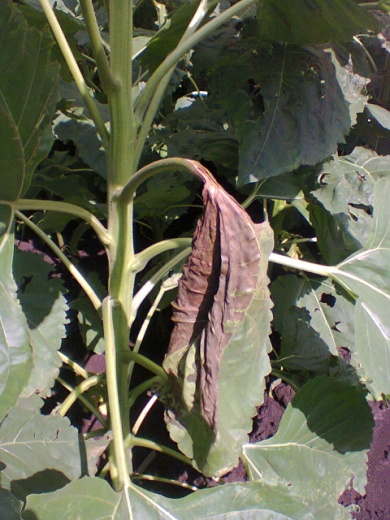 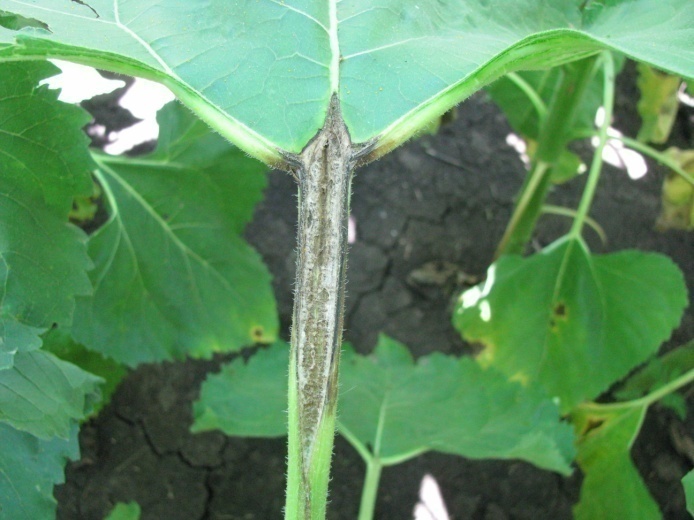 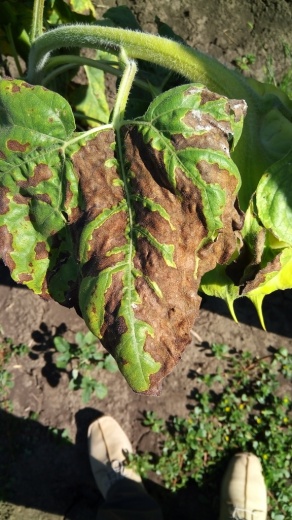 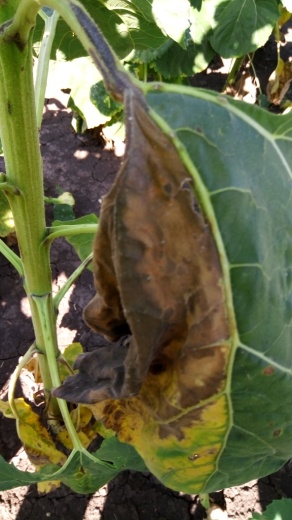 Бактериадьная гниль – возбудитель болезни – бактерия Pseudomonas solanaceaum E. F. Smitn.
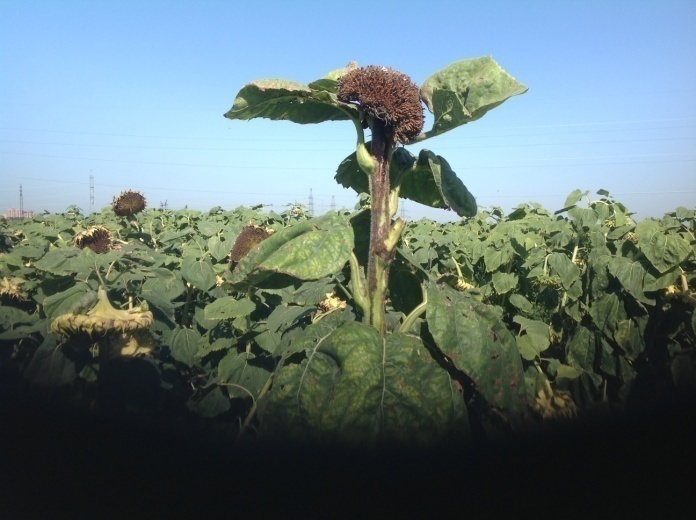 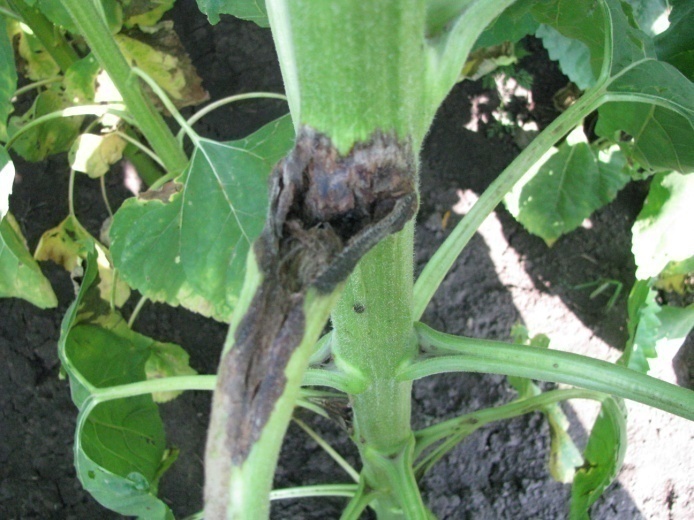 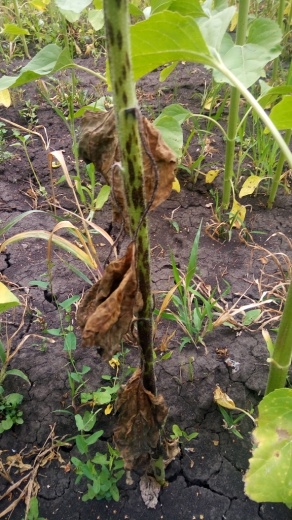 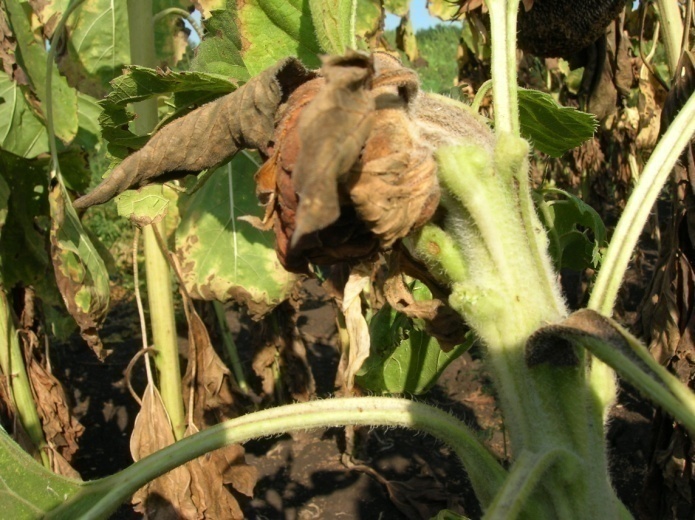 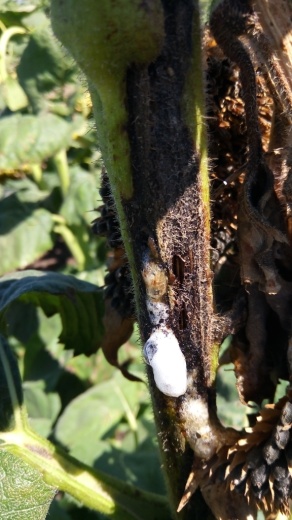 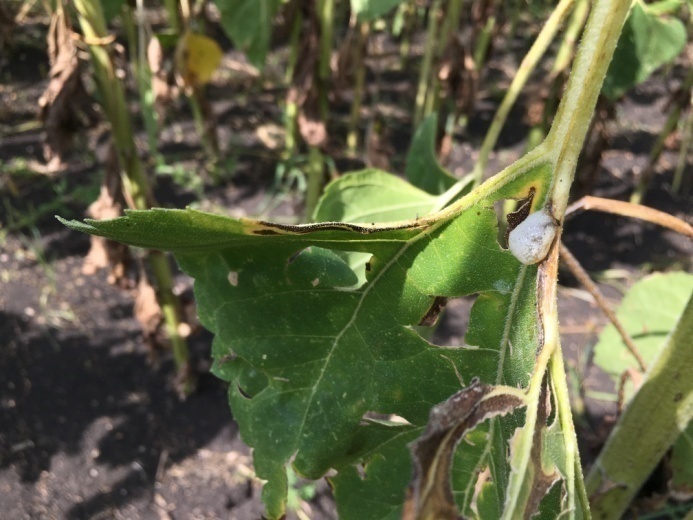 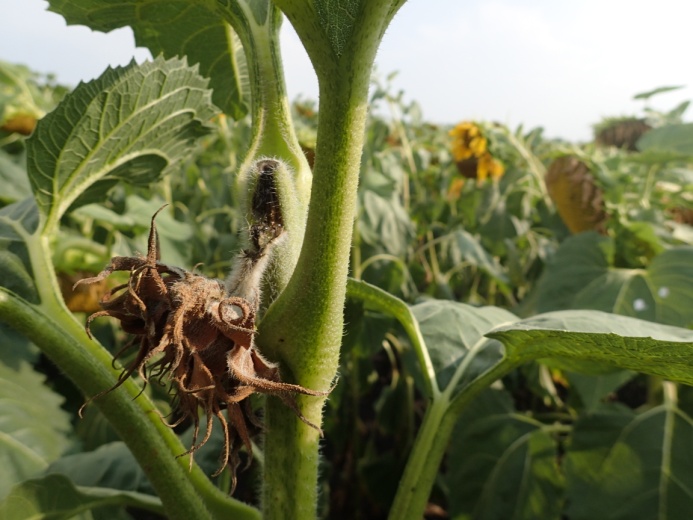 Бактериадьная гниль – возбудитель болезни – бактерия Pseudomonas solanaceaum E. F. Smitn.
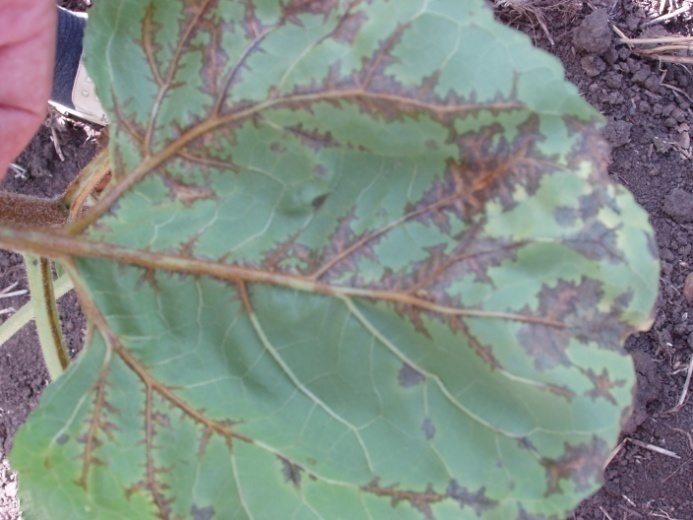 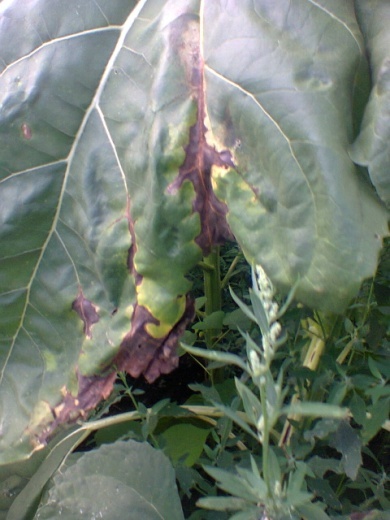 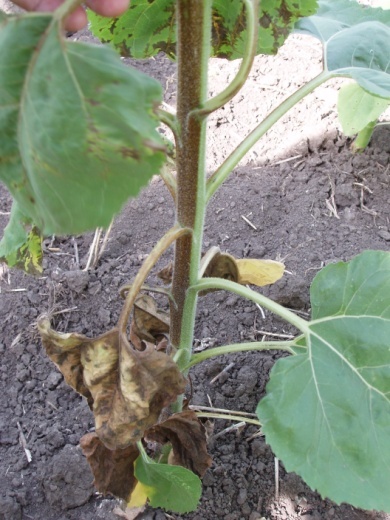 Симптомы других встречающихся на подсолнечнике бактериальных болезней
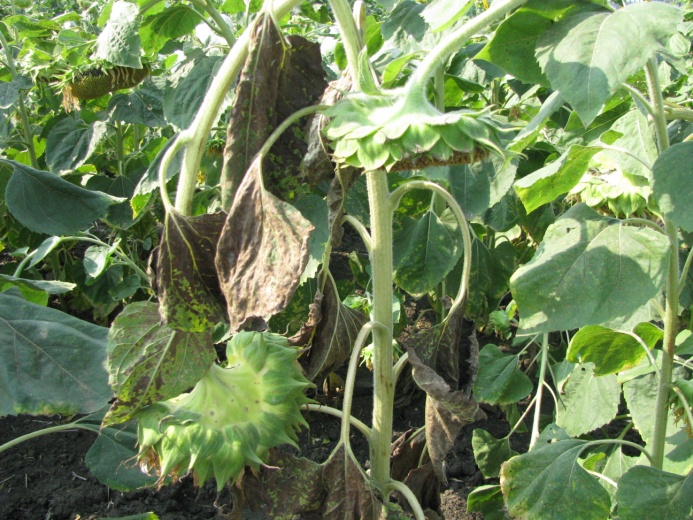 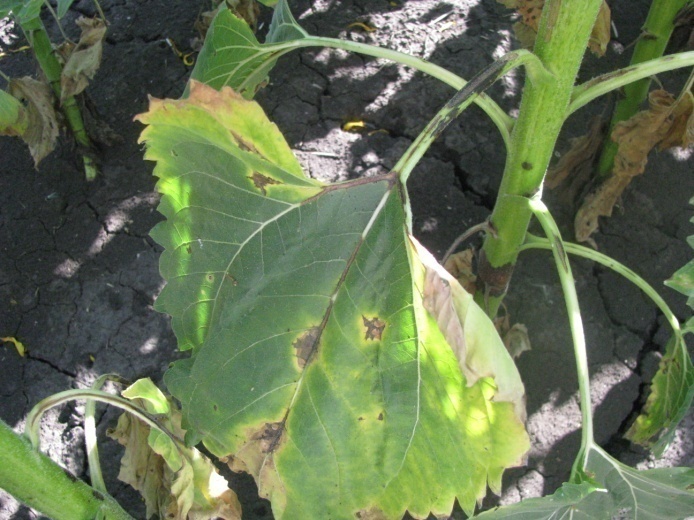 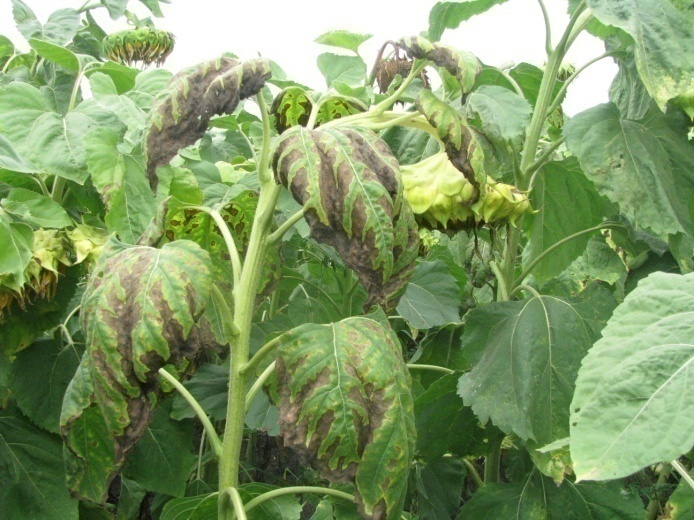 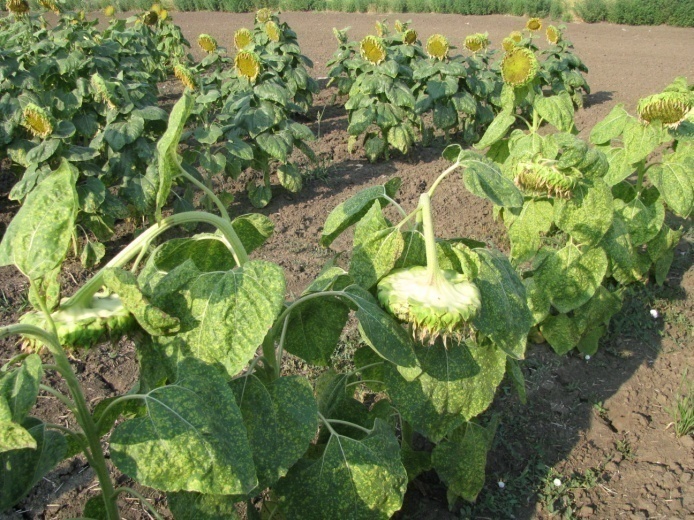 Симптомы других встречающихся на подсолнечнике бактериальных болезней
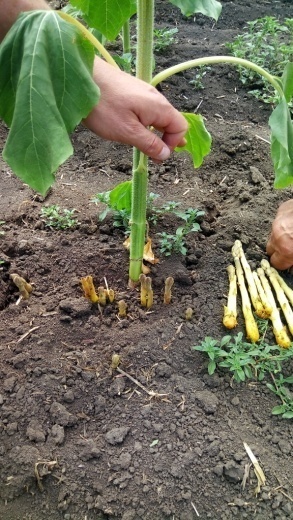 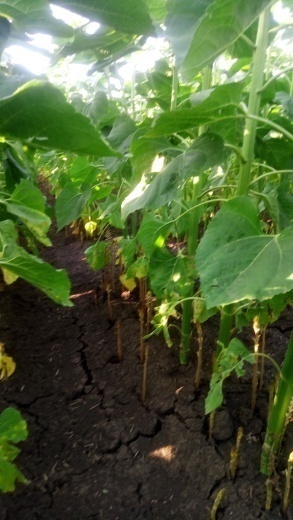 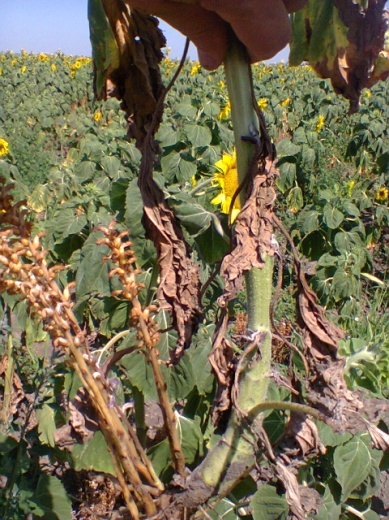 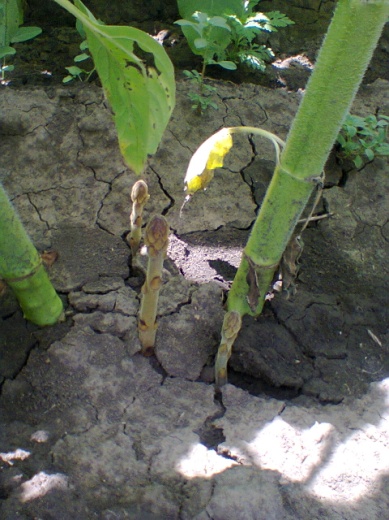 Заразиха (Orobanche cumana Walllr.)
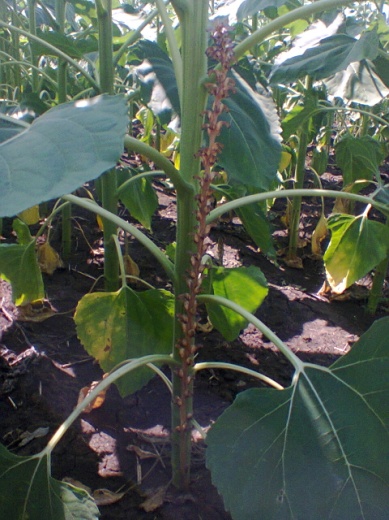 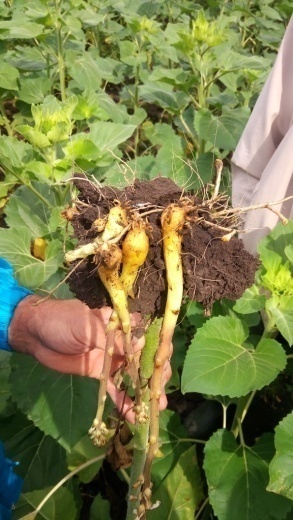 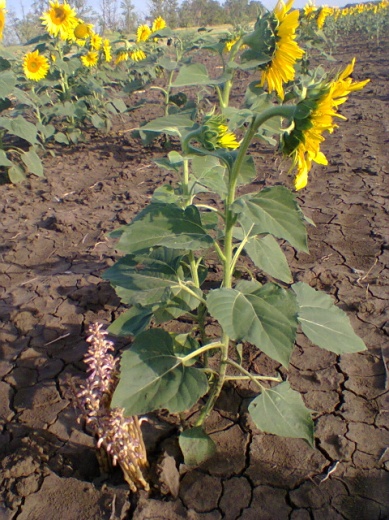 Заразиха (Orobanche cumana Walllr.)
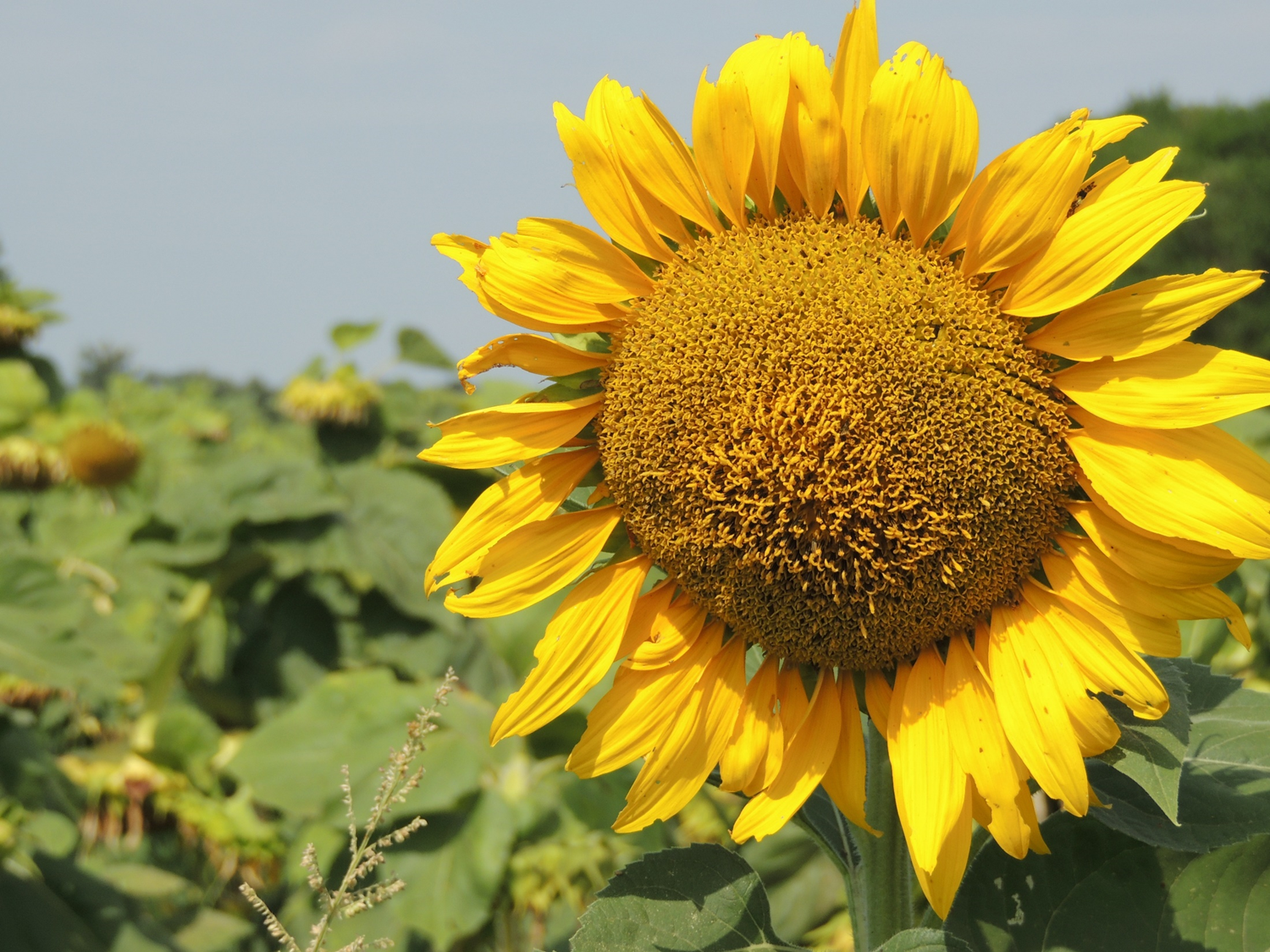 Спасибо 
за внимание!